HADRONIC
An Introduction to hidropic physics
Hadronic physics is not a serious illness!
Laure Massacrier 
Institut de Physique Nucléaire d’Orsay
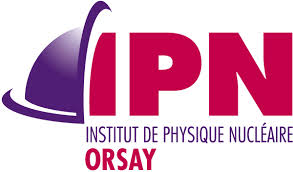 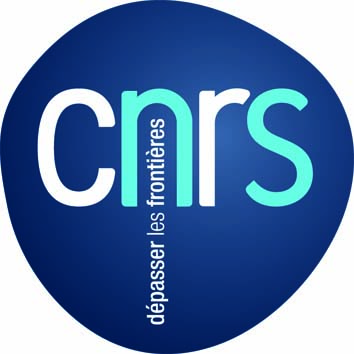 JRJC 2017,  Maine et Loire, 26 Nov. au 2 déc. 2017
Quarks and gluons : the heart of matter
The structure of matter :
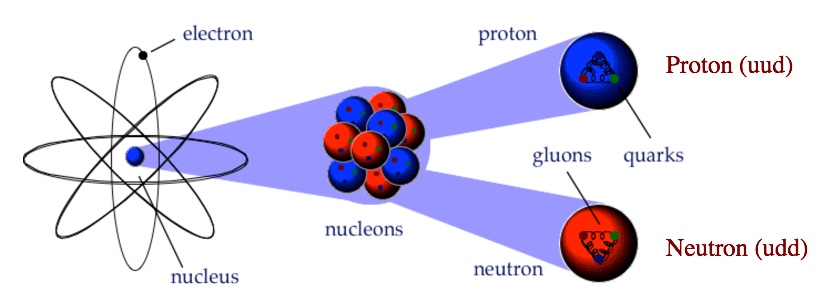 Inside the atom : the nucleus is made up of nucleons (protons, neutrons) which are made up of quarks and gluons 
Only few percent of the proton mass comes from the mass of its constituents. The remaining mass comes from interactions.
We are not stardust, we are (virtual) gluons!
2
The elementary building blocks of matter
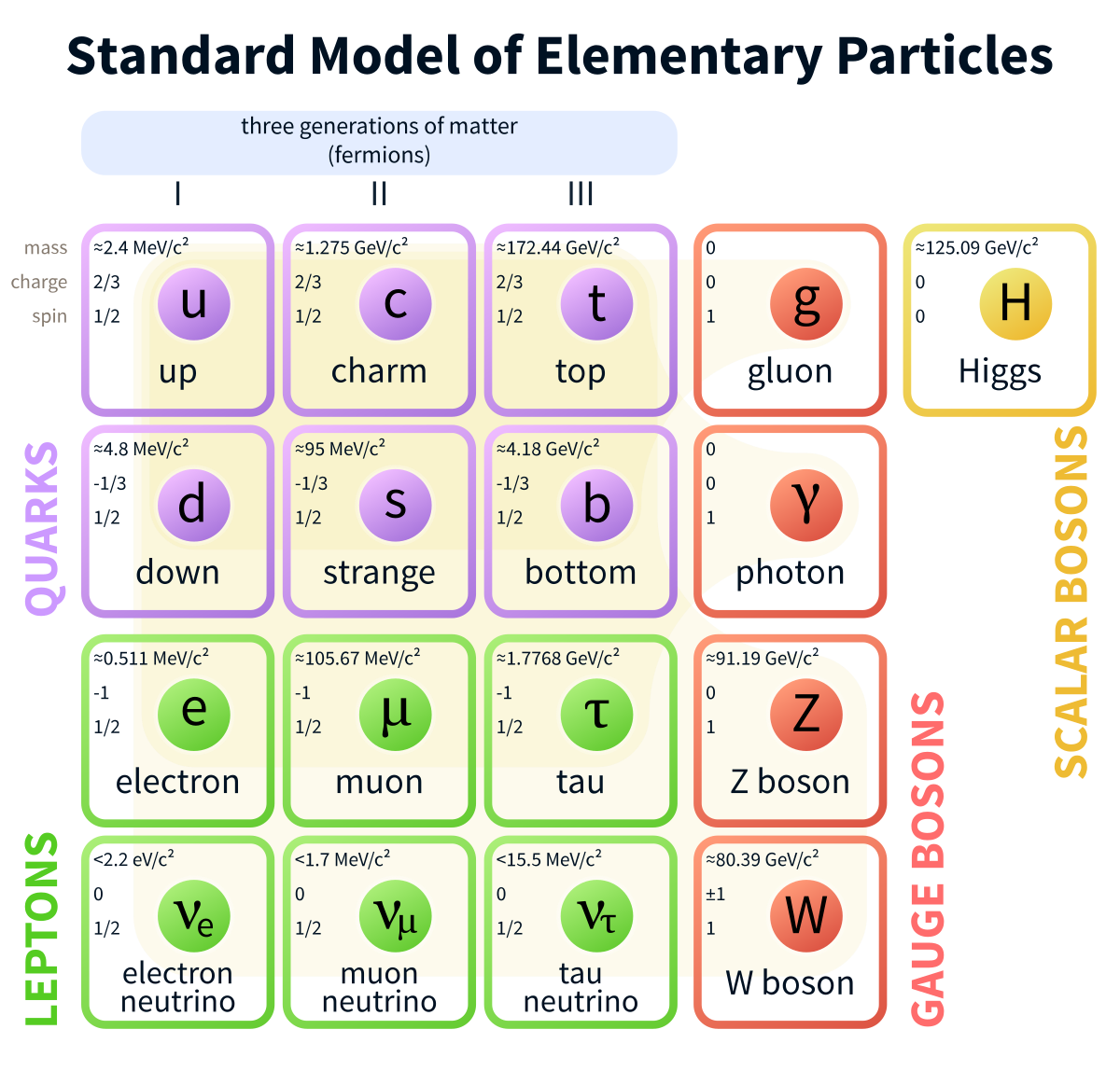 Fermions (spin ½)  
Divided into three generations of:
	- quarks 
	- leptons 
First generation : lightest and most stable particles  the constituents of all stable matter in the 
         universe
 

Gauge Bosons (spin 1)  the force carriers
Higgs boson (spin 0) gives mass to elementary particles of the standard model
Antiparticles : same mass as particle but opposite charge



Hadrons are built from the elementary blocks of matters:
Mesons : 1 quark + antiquark (eg. pion)
Baryons : 3 quarks (eg. proton, neutron)
3
[Speaker Notes: Le spin est, en physique quantique, une des propriétés des particules, au même titre que la masse ou la charge électrique. Comme d'autres observables quantiques, sa mesure donne des valeurs discrètes et est soumise au principe d'incertitude. C'est la seule observable quantique qui ne présente pas d'équivalent classique1, contrairement, par exemple, à la position, l'impulsion ou l'énergie d'une particule. Il est toutefois souvent assimilé au moment cinétique (cf paragraphe 2 de cet article, ou Précession de Thomas), ou à la rotation d'un astre sur lui-même, comme dans l'expression « résonance spin-orbite ». Enfin, le moment cinétique intrinsèque (de spin) et le moment magnétique intrinsèque (de spin) sont tous deux confondus sous le terme de « spin ».]
The four fundamental forces and their carriers
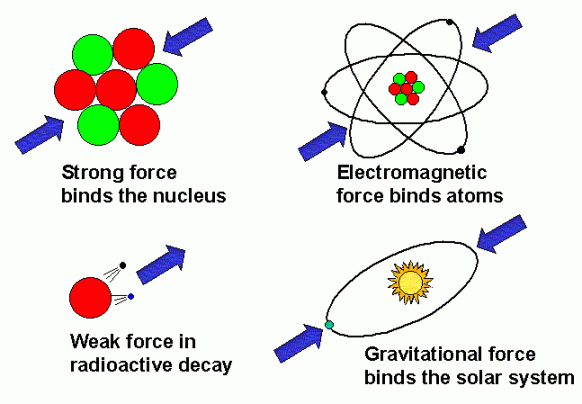 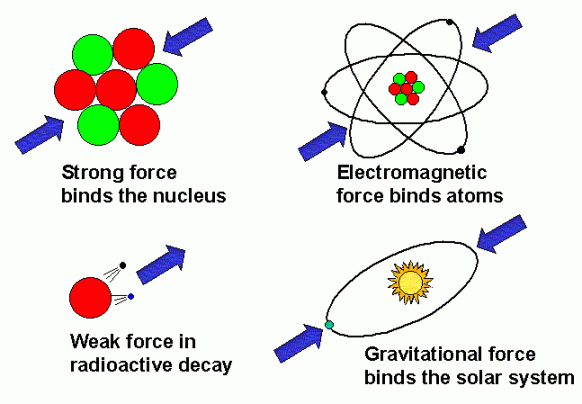 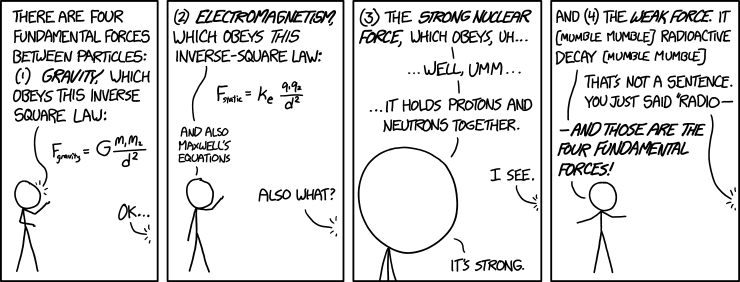 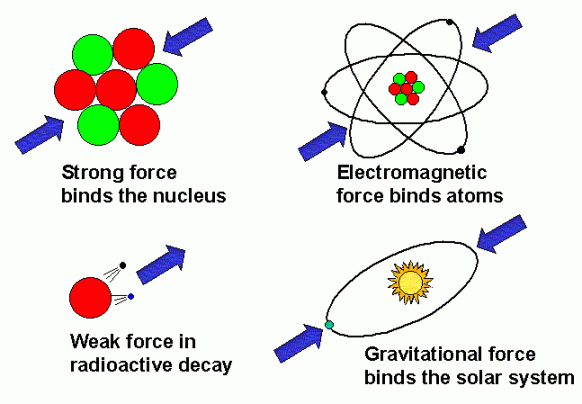 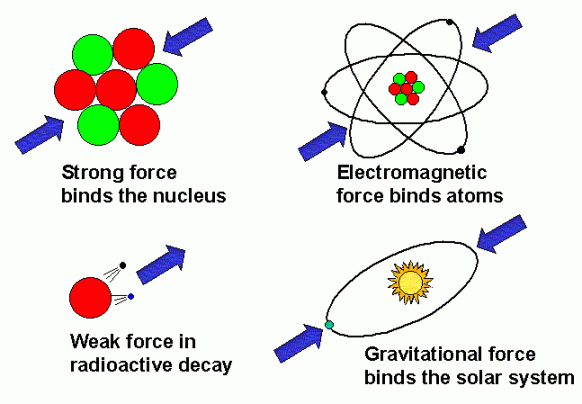 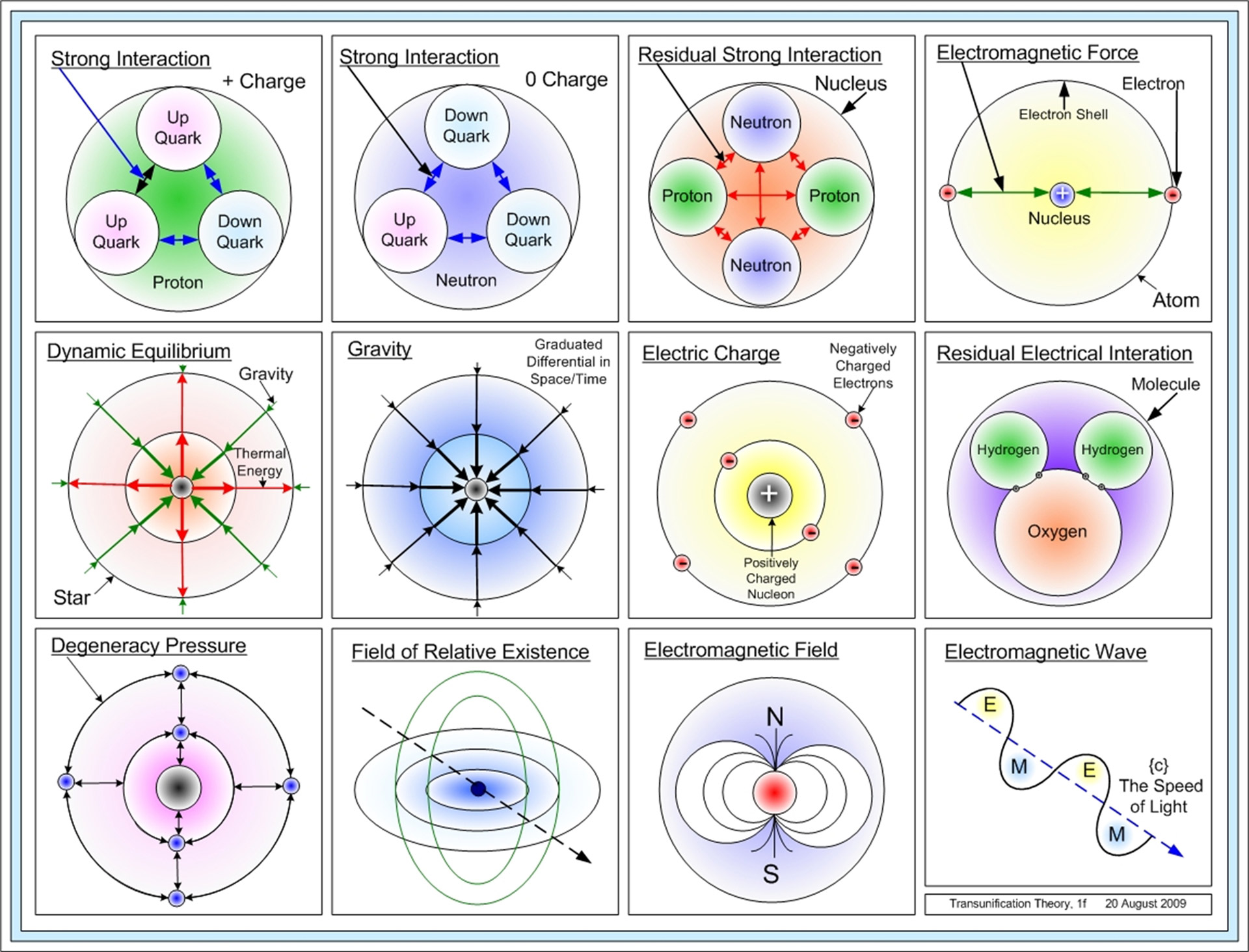 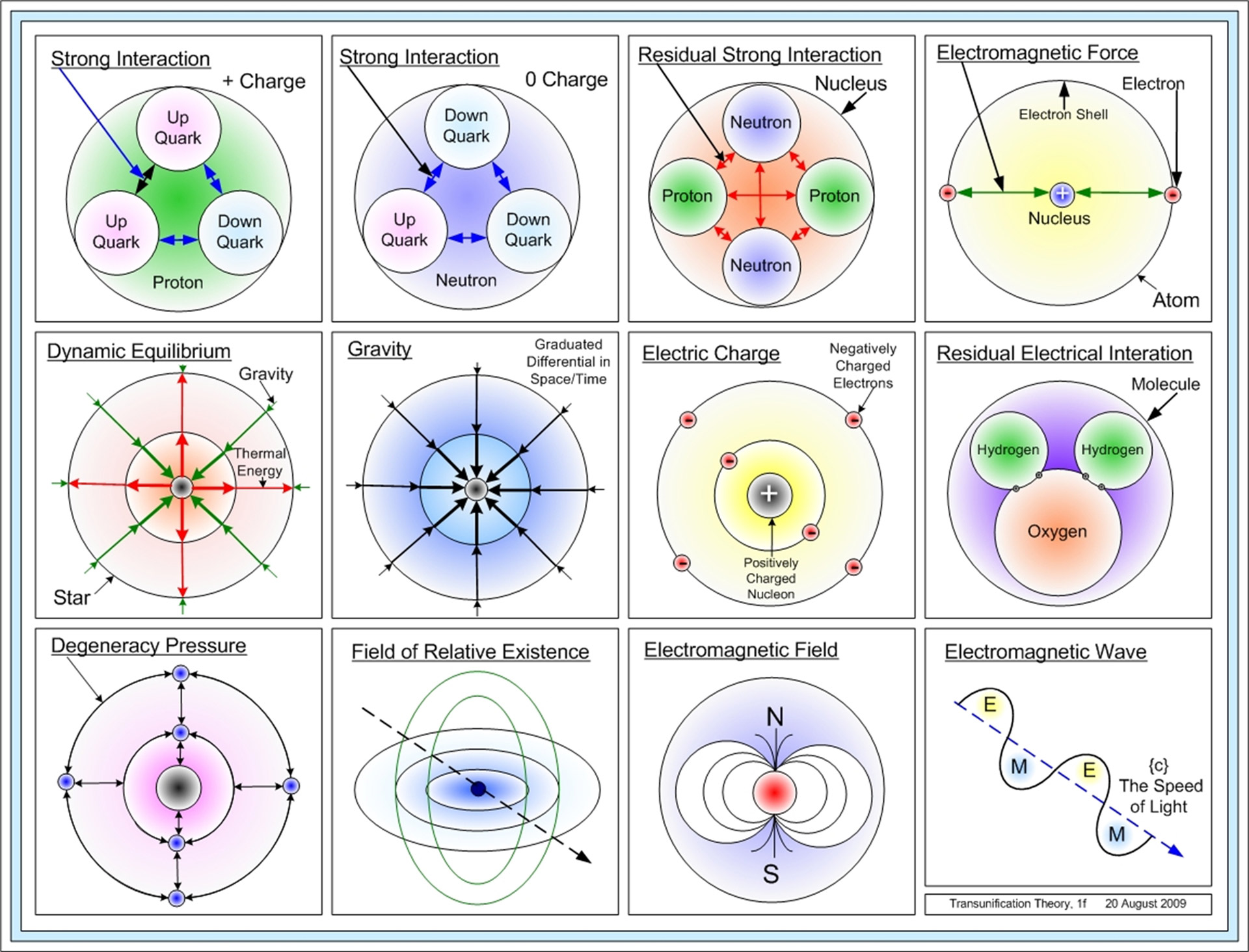 4
HADRONIC physics: From quarks to hadrons
Hadronic physics studies the structure, the properties and the interactions of the hadrons in terms of quarks and gluons
The underlying theory is Quantum ChromoDynamics (QCD) : the theory of strong interaction between quarks and gluons
The goal is to use our understanding of QCD to qualitatively describe a wide array of hadronic phenomena, ranging from terrestrial nuclear physics to the behaviour of matter in the early universe

A (non exhaustive) list of few key open issues in hadronic physics :  
How does the proton mass arise from its constituents?
How does the proton spin arise from its constituents ? 
What is our degree of understanding of QCD?
Can we determine precisely the parameters of QCD? (ΛQCD, QCD vaccuum parameter, mass of quarks)
What is the origin and dynamics of confinement?
What is the origin and dynamics of chiral symmetry breaking?
What are the roles of quarks and gluons in nuclei and matter under extreme condition?
     From the modification of the quark gluon structure of a nucleon when it is immersed in a nuclear medium within a 	 nucleus to the novel phases and behavior of matter in neutron stars or the early universe
More generally,  understand the quark and gluon structure of hadrons based on QCD
5
[Speaker Notes: In common study of strong interaction at different regime.
Experimentally: QGP, nucleon structure, hadron spectroscopy
Theortically: lattice QCD, perturbative QCD, effective theory]
A wise student said
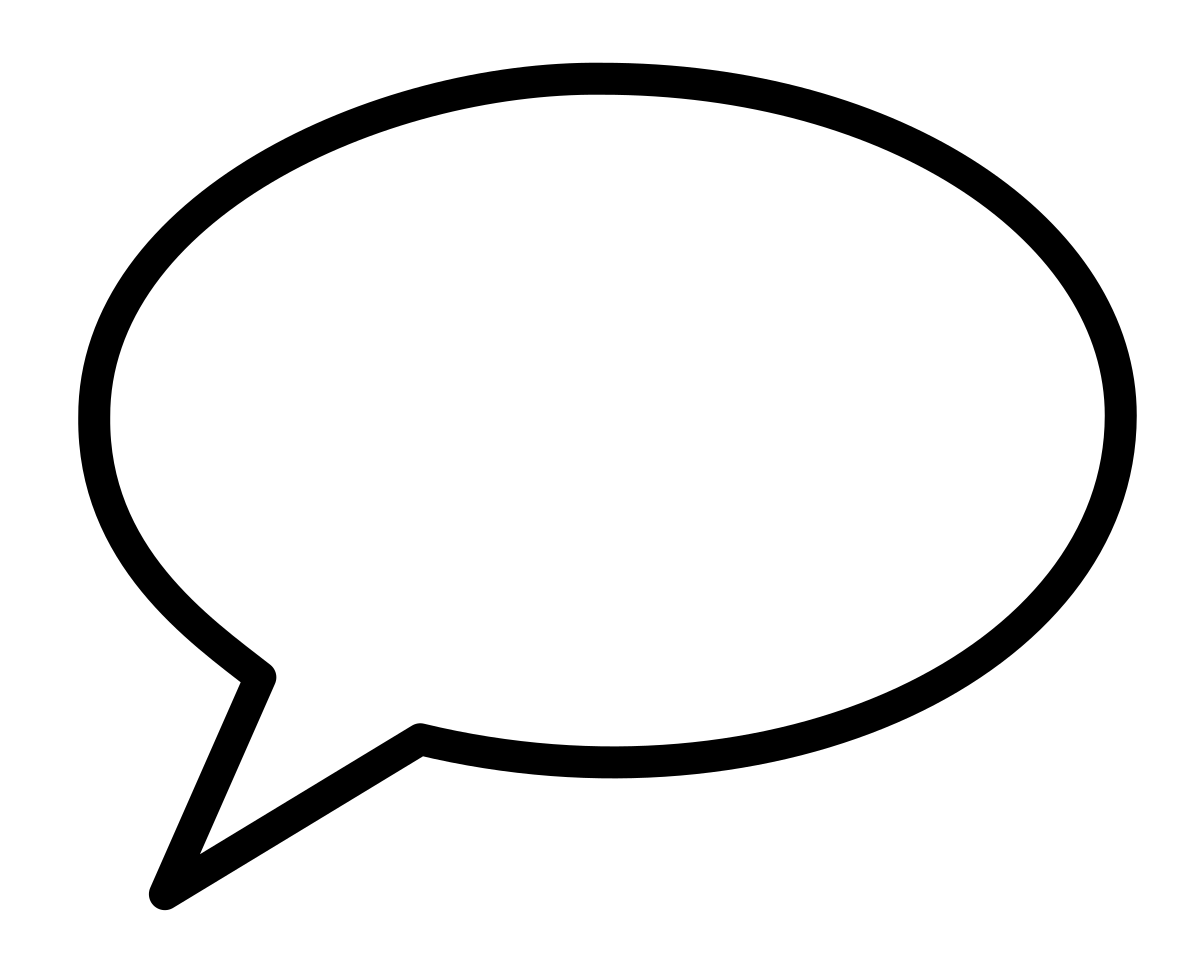 QCD means nasty properties
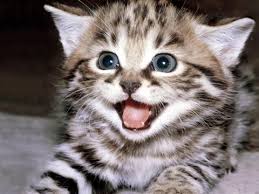 Let’s have a look then!
6
The basics of Quantum chromodynamics (QCD)
QCD is a quantum field theory with similarity and differences with respect to Quantum ElecroDynamics (QED) describing the electromagnetism interaction
QED
versus
QCD
Charge types	   3 color charges (red, green, blue)

Mediator properties 	   8 gluons , massless,  color charged
Charge types	           +, -

Mediator properties  	           photon,  massless, neutral
Interaction with                    electrically charged objects
Interaction with            color charged objects (quarks, gluons)
g
q
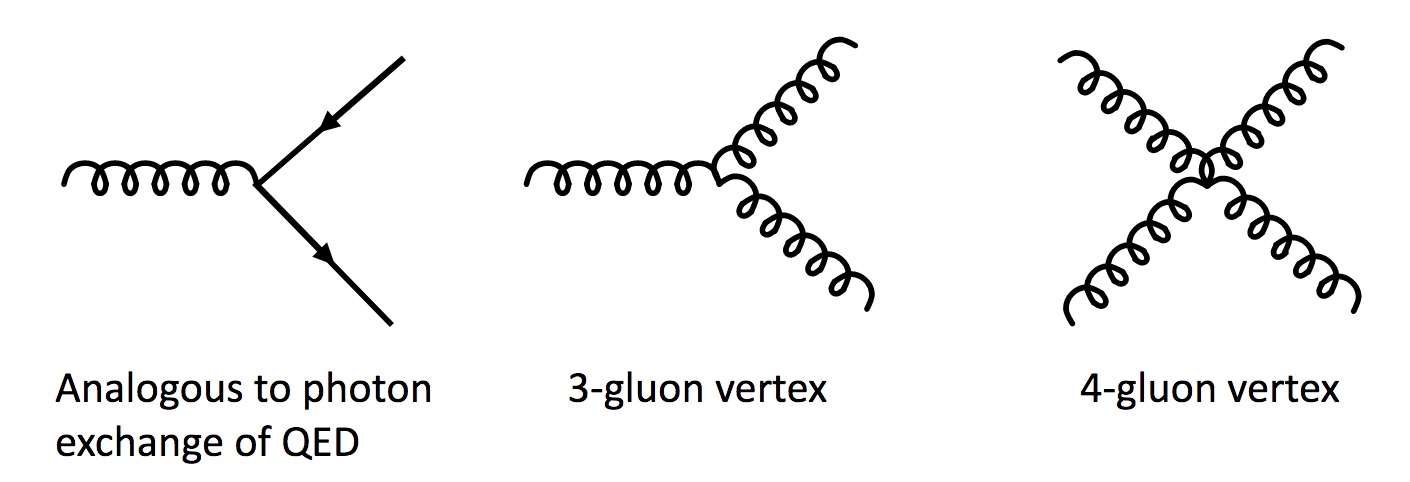 g
g
g
g
Range and strenght of interaction
		           weaker and infinite range
Range and strenght of interaction
		   stronger and short range
g
g
g
q
Fundamental vertices
Fundamental vertices
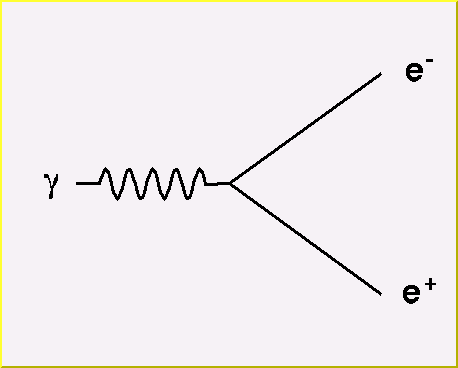 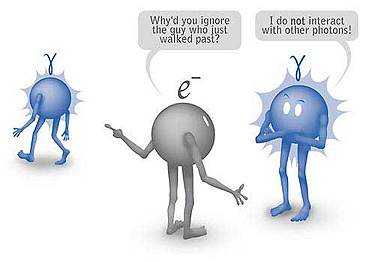 7
Coupling constant α = e2/4π = 1/137
Strong consequences on the theory
αs = gs2/4π ~ 1
[Speaker Notes: Wuth 3- and 4-gluon vertices we generated all is needed to guarantee gauge invariance. In other words, no extra 5- or more gluon vertices have to be introduced to achieve the gauge invariance of higher order amplitudes 
n theoretical physics, quantum field theory (QFT) is the theoretical framework for constructing quantum mechanical models of subatomic particles in particle physics and quasiparticles in condensed matter physics. It is a set of notions and mathematical tools that combines classical fields, special relativity, and quantum mechanics]
IMPORTANT FEATURES of QCD
What is color?

The fundamental « charge » of QCD
A conserved quantum number
Three colors r, g, b  (and three anti-colors r, g, b)
Gluons carry color charges (naively expect 9 gluons  but 8 realised by nature (coulor octet + singlet))
Leptons and other gauge bosons (γ, W, Z)  no color charge  don’t participate to strong interaction
Emission/Absorption of gluons by quarks changes color of quarks :  qi  gij + qj

Color blindness and confinement

Experimental evidence : 
We don’t observe free quarks in nature
Quarks are confined within hadrons (color neutral objects)



What happens if you try to separate a qq pair?
Gluon tube between quarks elongates
Strong force get stronger with the distance
As soon as there is enough energy in the system a new quark-antiquark pair
     will be created
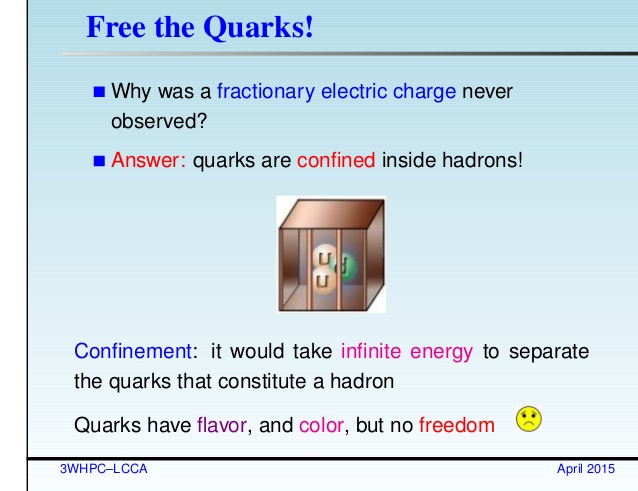 Direct consequence of gluon self-interaction
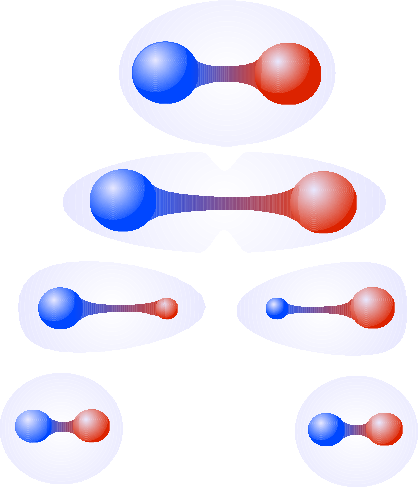 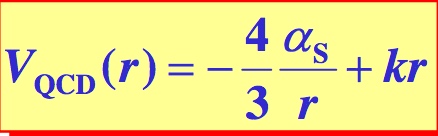 8
Important features of qcd
Confinement and asymptotic freedom
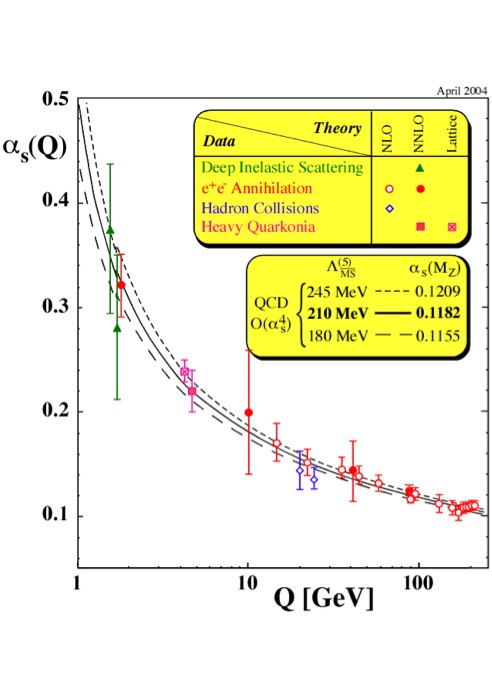 Confinement : 
For Q2 < 1 GeV 
For Distance ~ 1fm (typical size of hadrons)
Particle we observe in nature are in the regime of non-perturbative QCD
Coupling constant
confinement
Asymptotic freedom : 
At short distances the effective coupling between quarks decreases logarithmically
Under such conditions quarks and gluons appear to be quasi-free
Perturbative QCD regime Q2 >> 1 GeV
Asymptotic freedom
Energy scale
Distance
9
Large distance
Short distance
[Speaker Notes: In physics, a coupling constant or gauge coupling parameter is a number that determines the strength of the force exerted in an interaction]
Elements of QCD : theoretical tools
Factorisation theorem and pQCD

Factorisation of a process : hard part ⊗ soft part
hard part = calculable with perturbative QCD
Soft part = « universal » distributions (FF,  PDF, GPD…)
Examples for the proton case
Elastic diffusion 
ep → e’p’
Deep Inelastic Scattering
ep → e’X
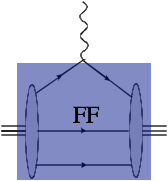 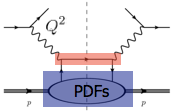 Importance of precise experimental measurements
     of the universal distributions
     Ex: determine PDFs in lepton-proton collisions and 
     use them to compute proton-proton cross 
     sections at LHC
10
Form factor
Parton distributions
[Speaker Notes: Diffusion profondément inélastiqueep → e’X]
Elements of QCD : theoretical tools
In the low-energy (low momentum transfer) regime, various approaches to non-perturbative QCD are possible
Lattice QCD
Quarks and gluons are studied on a discrete space-time lattice
Fields representing quarks are defined at lattice sites, while gluon fields are links connecting sites
Only nearest neighbour interactions considered
For infinitely large lattice and infinitesimally sites close to each other  QCD vacuum recovered
Great predictive power: hadron masses, temperature of deconfinement, …


Effective theories
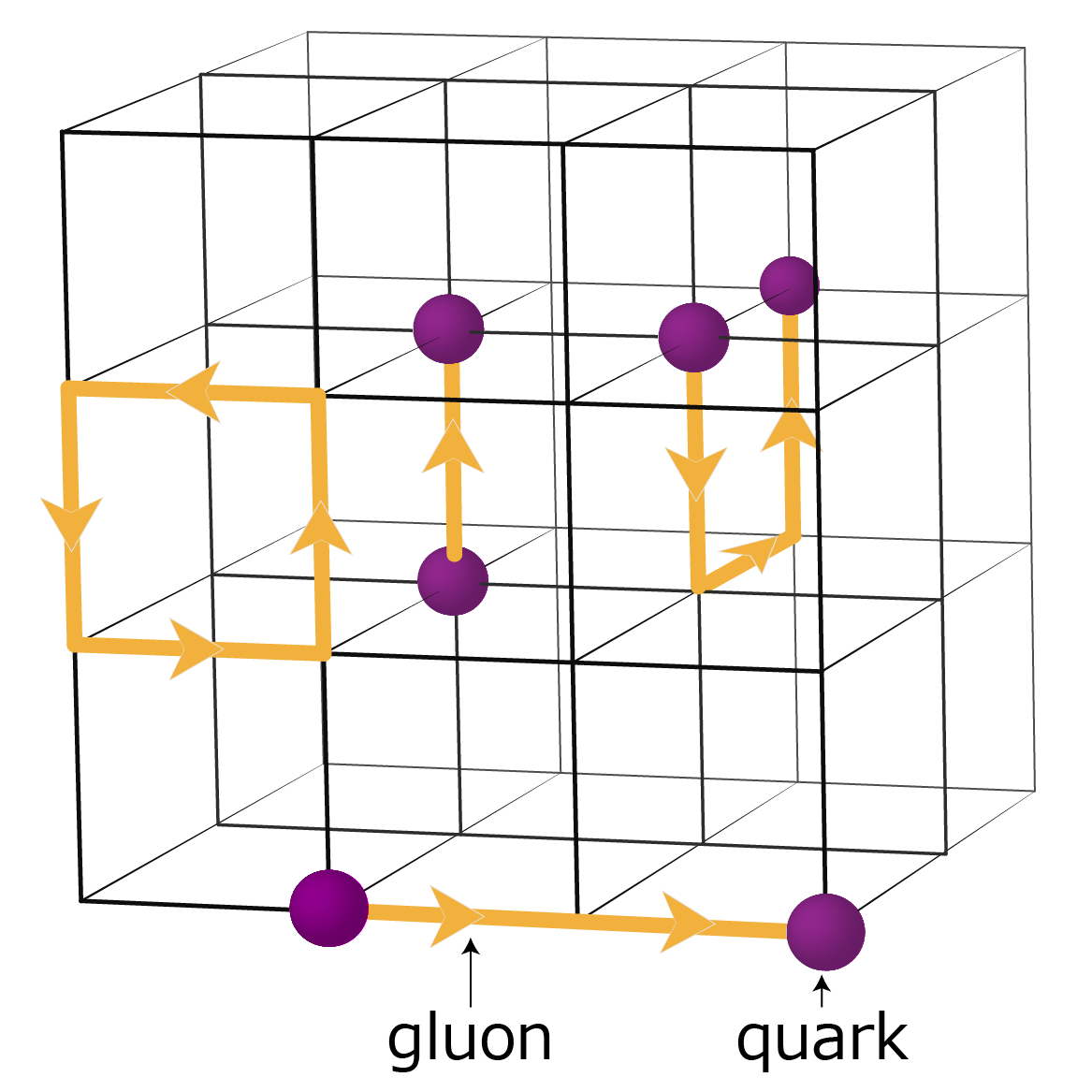 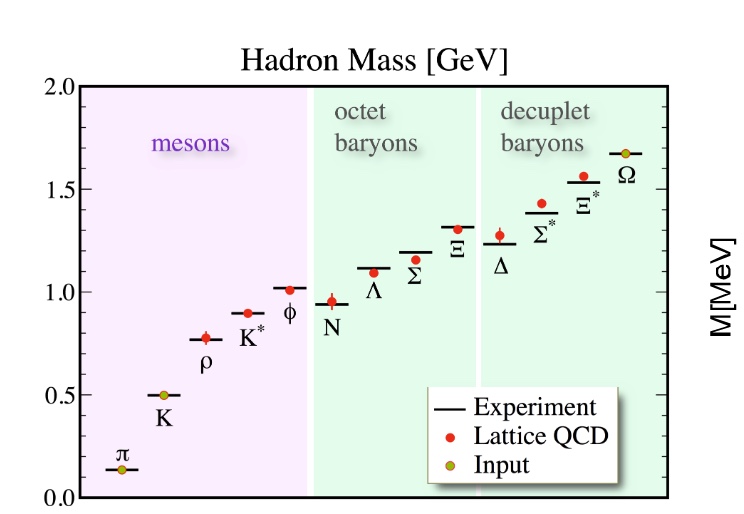 Phys. Rev. D79 034504 (2008)
Approximation to an underlying physical theory at a chosen energy scale. Use of effective Lagrangians equivalent to QCD one.
     Ex : Chiral perturbation theory : interaction of hadrons with pions and kaons (Goldstone bosons of spontaneous chiral 
     symmetry breaking)
11
Elements of QCD : EXPERIMENTAL tools
Test of QCD can be done with different processes: 
Electron-Positron annihilation : 
No hadrons in initial state
Production of multi-jets  discovery of the gluon, gluon self-coupling

Deep inelastic scattering : 
Probe the insides of hadrons using electrons, muons and neutrinos
One hadron in the initial state
First convincing evidence of the existence of quarks

Hadron-Hadron collisions : 
Two hadrons in initial state
Rich variety of quantum states available for particle production  spectroscopy of hadrons, hadron properties

Heavy quarkonia : ratios of hadronic over radiative decay proportional to αs
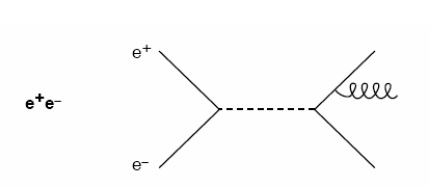 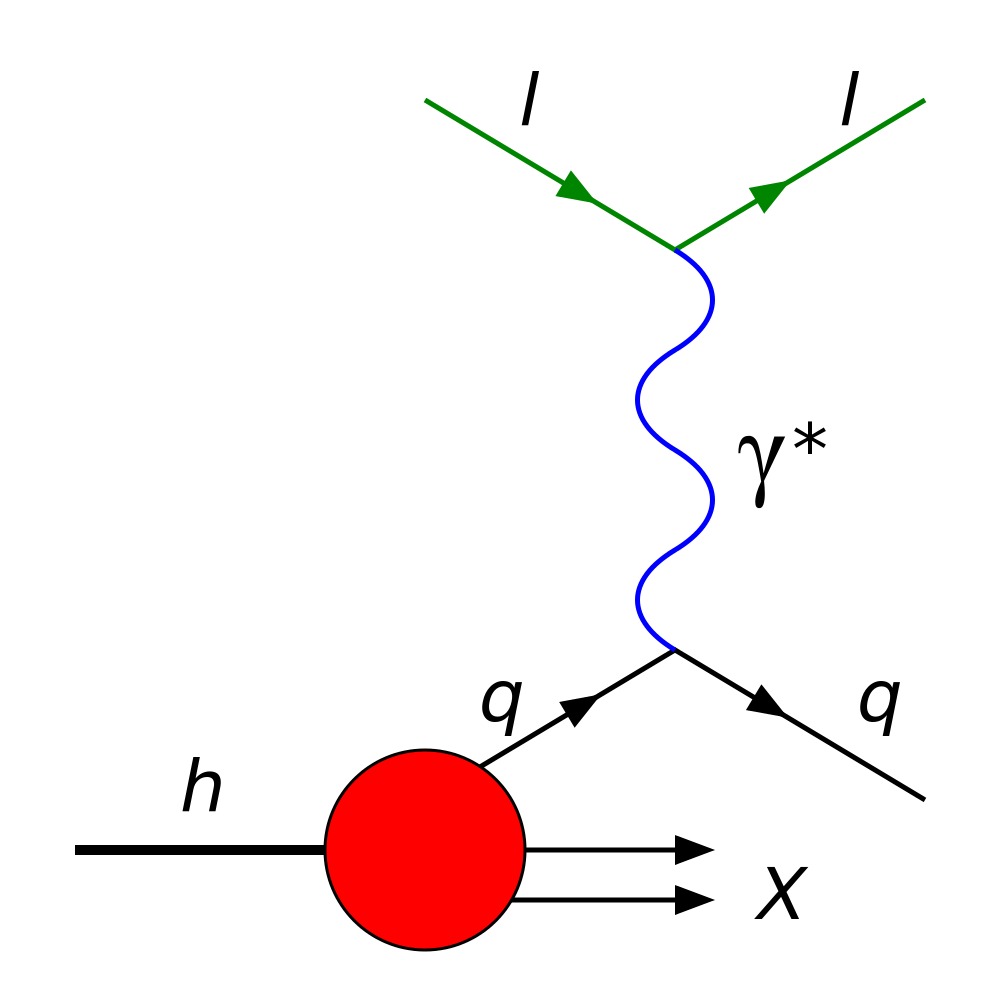 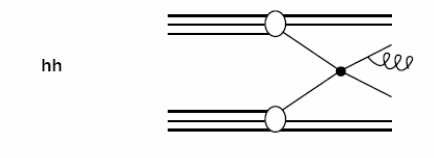 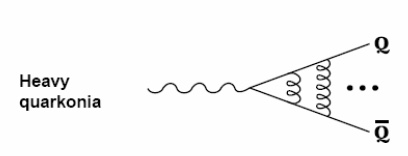 12
Experimental validations of qcd: evidence for GLUONS and gluon self-coupling
e+e- collider,  √s = 12-47 GeV
3-jet event, JADE detector at PETRA, DESY (1977)
With Electron-Positron annihilation
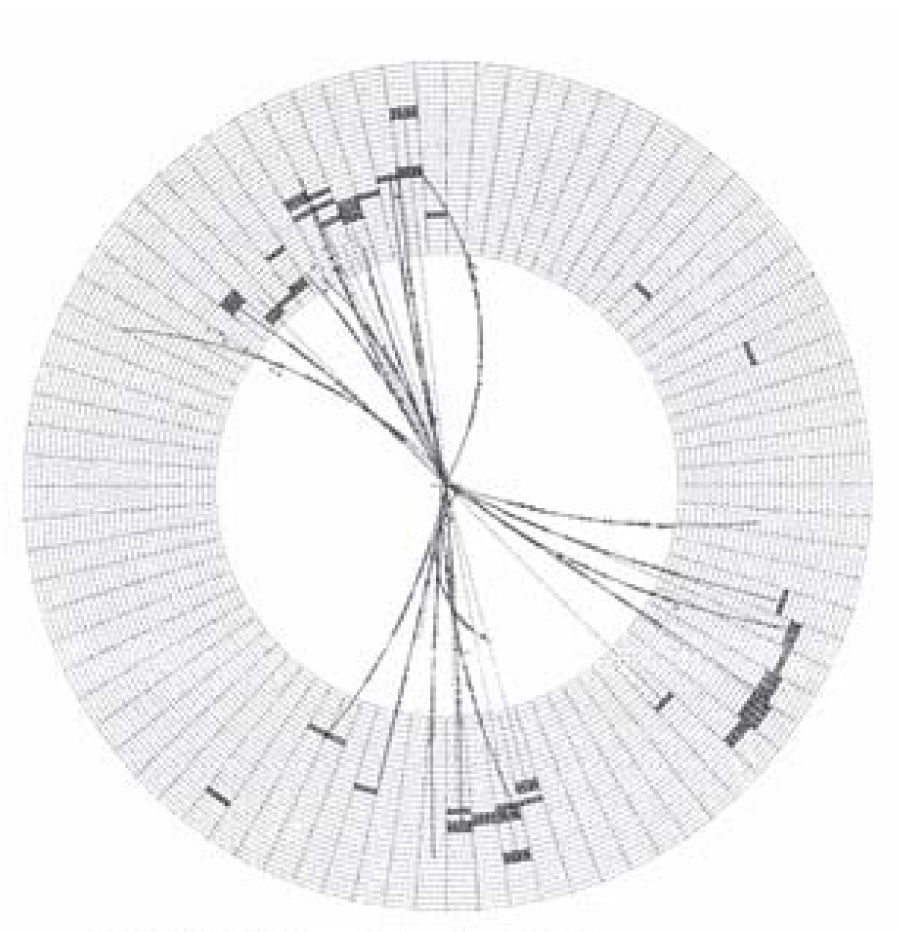 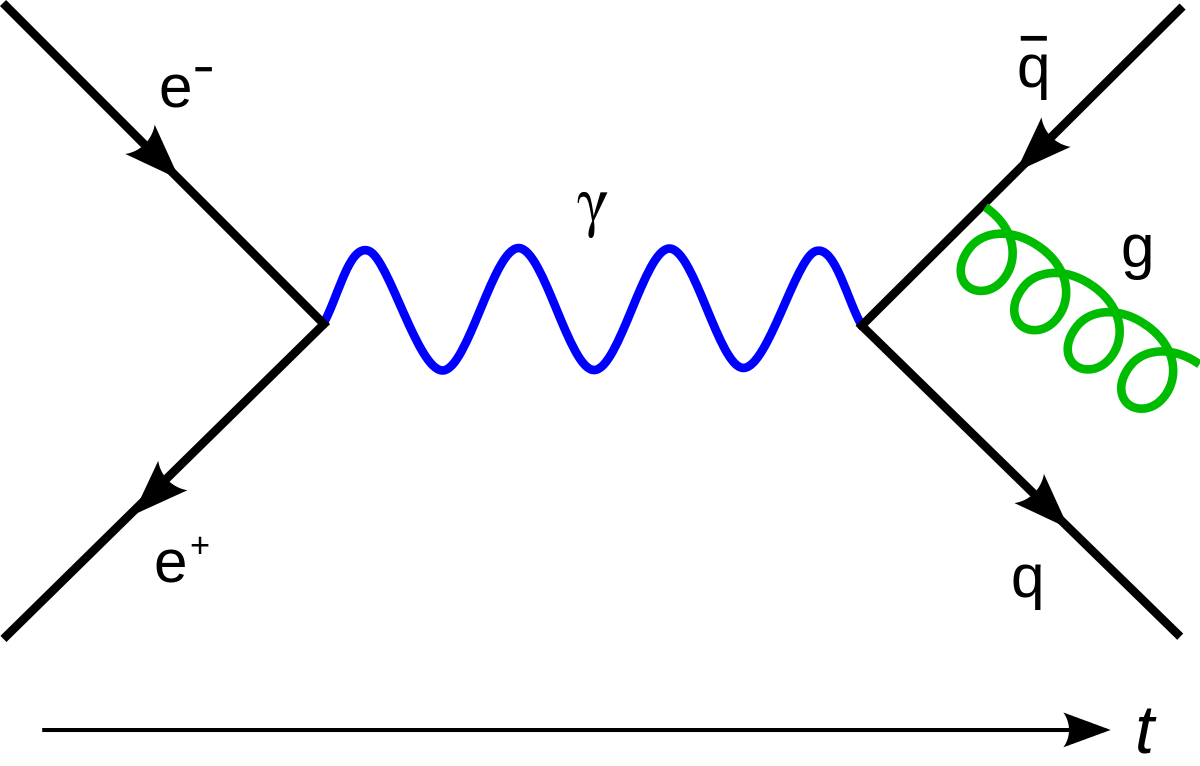 Quarks radiate gluons
Because of confinement, fragments hadronises into jets 
Leading order correction to the process e+e-  qq (two-jet final state)
Experimental signature: 3-jets in the final state
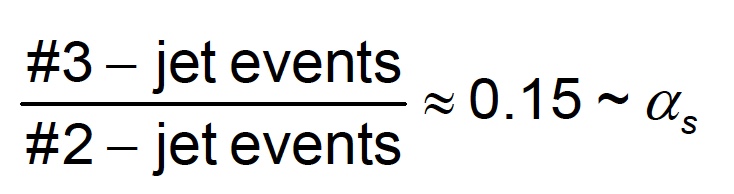 e+e- collider,  √s  200 GeV
4-jet event, ALEPH detector at LEP-I
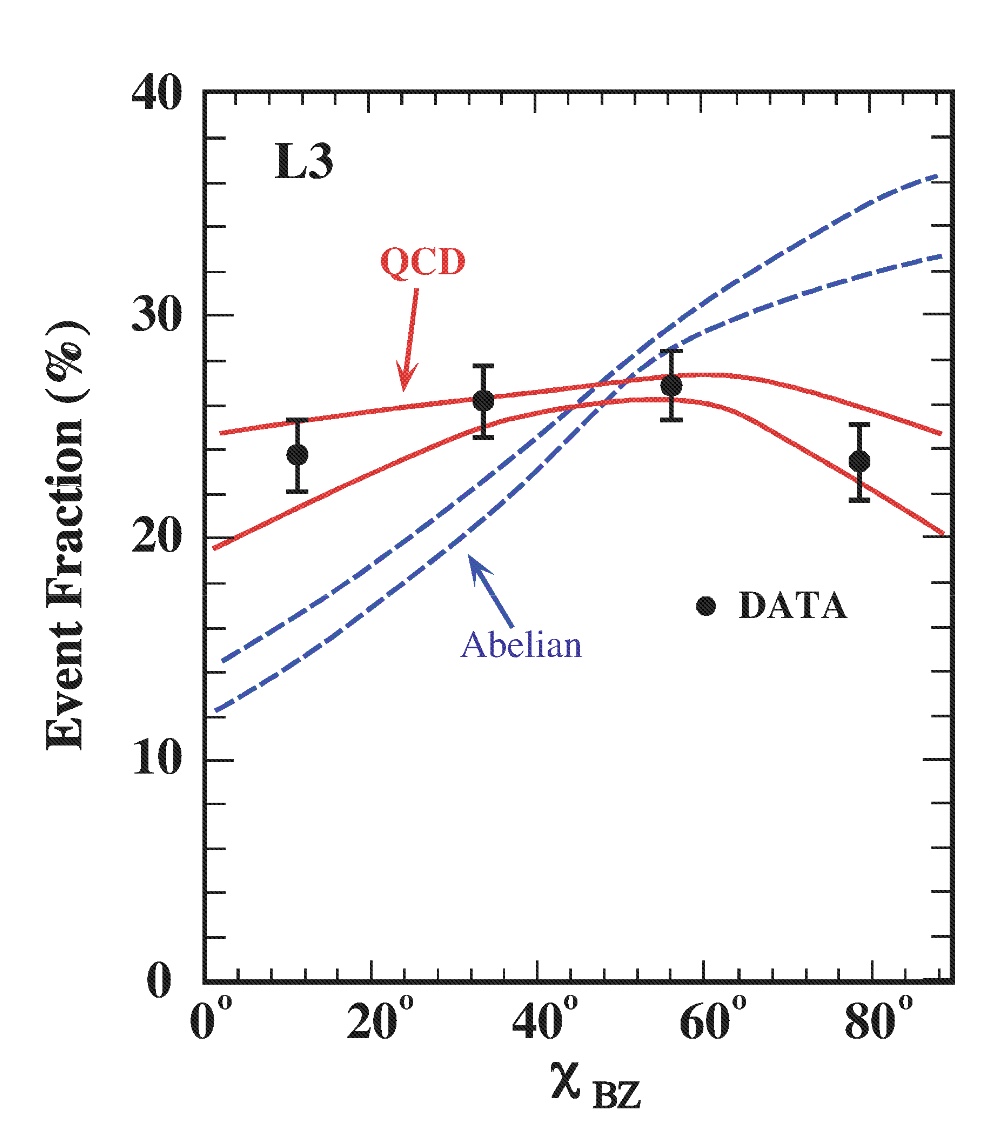 4-jet events allow to test the existence of gluon self coupling
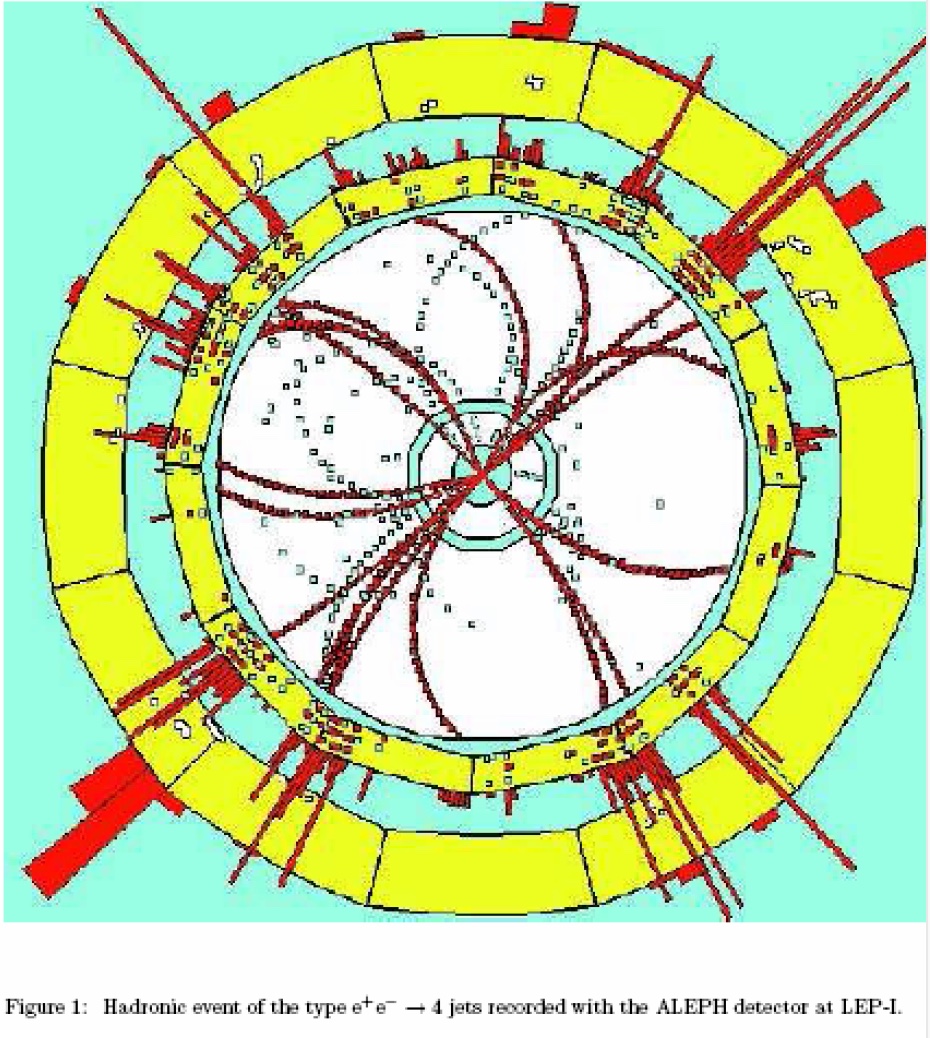 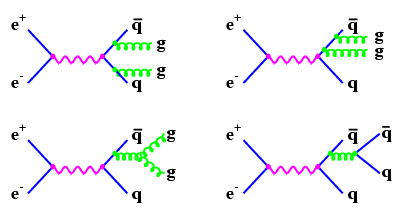 13
[Speaker Notes: or in
stance, the so-called Bengtson-Zerwas angle,
χ
BZ
[53], measuring the angle between the planes defined by the tw
o highest and the two lowest energy
jets, is rather sensitive to the difference of a gluon-jet spl
itting into two gluons, which in QCD is the
dominant source of 4-jet final states, and a gluon splitting t
o a quark-antiquark pair, which is the
dominant process in an abelian vector theory where gluons ca
rry no colour charge.]
Experimental validations of qcd: evidence for quarks
proton breaks up
With Deep Inelastic Scattering:
high Q2
Simple idea : look inside the proton using an electron « microscope »
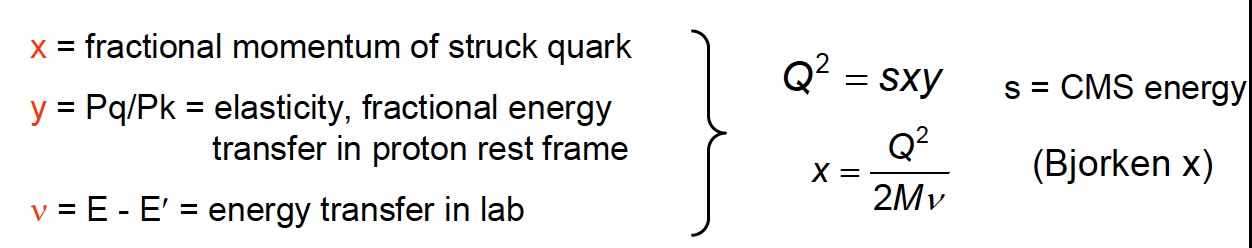 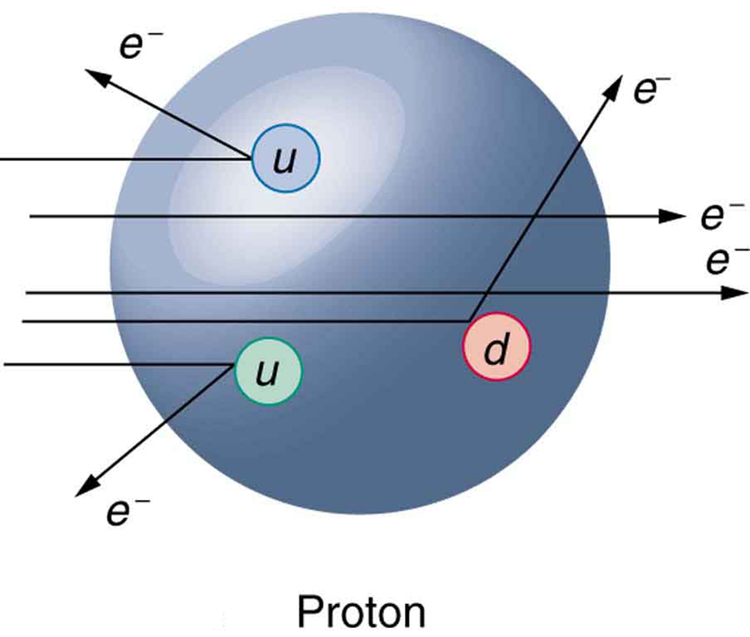 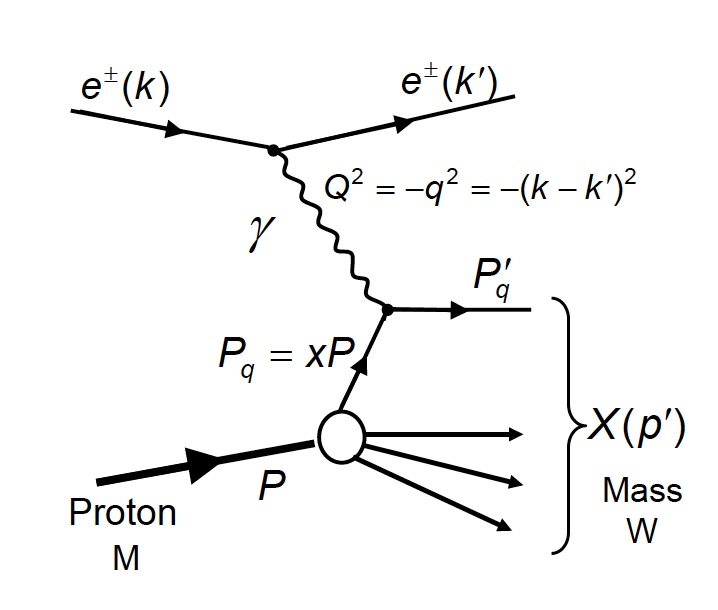 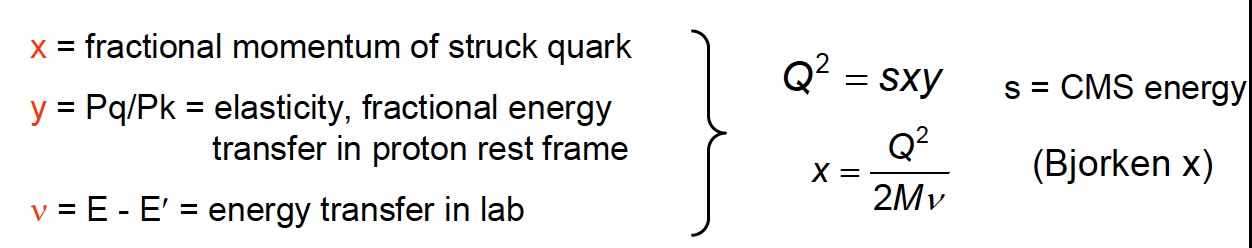 SLAC, 1972
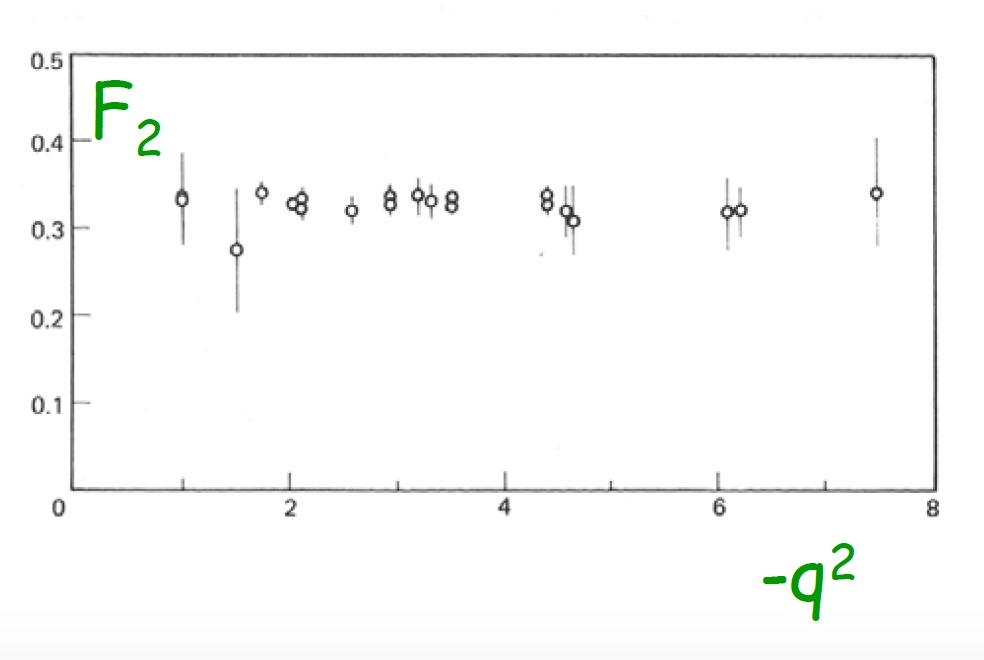 Scattering described by two independent variables (x, Q2)
F2  proton structure function gives the probability of finding a quark carrying fraction x of proton momentum (weighted by electric charge of quark)
F2(x) depends on x but not on q2  scale invariance
       indicates evidence for point like particles inside proton
14
Experimental validations of qcd: evidence for COLOR
With Electron-Positron annihilation
For a single quark flavour
μ+
With 3 colors
No color
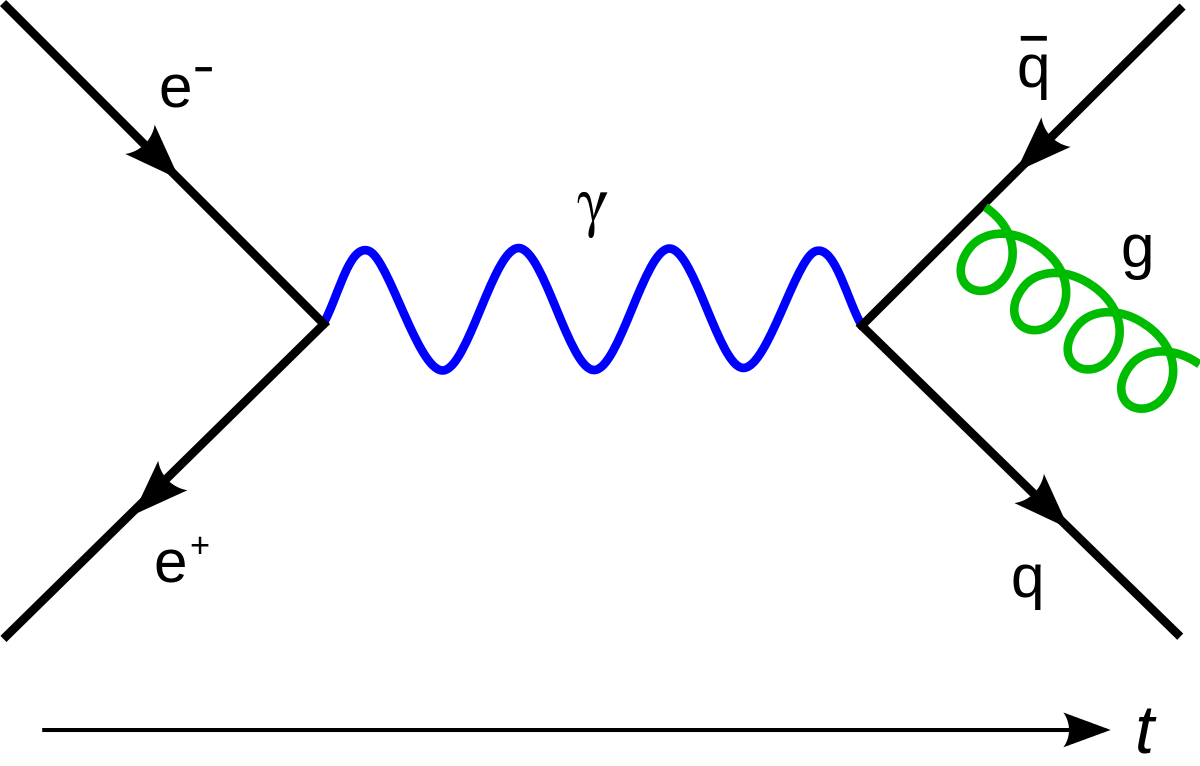 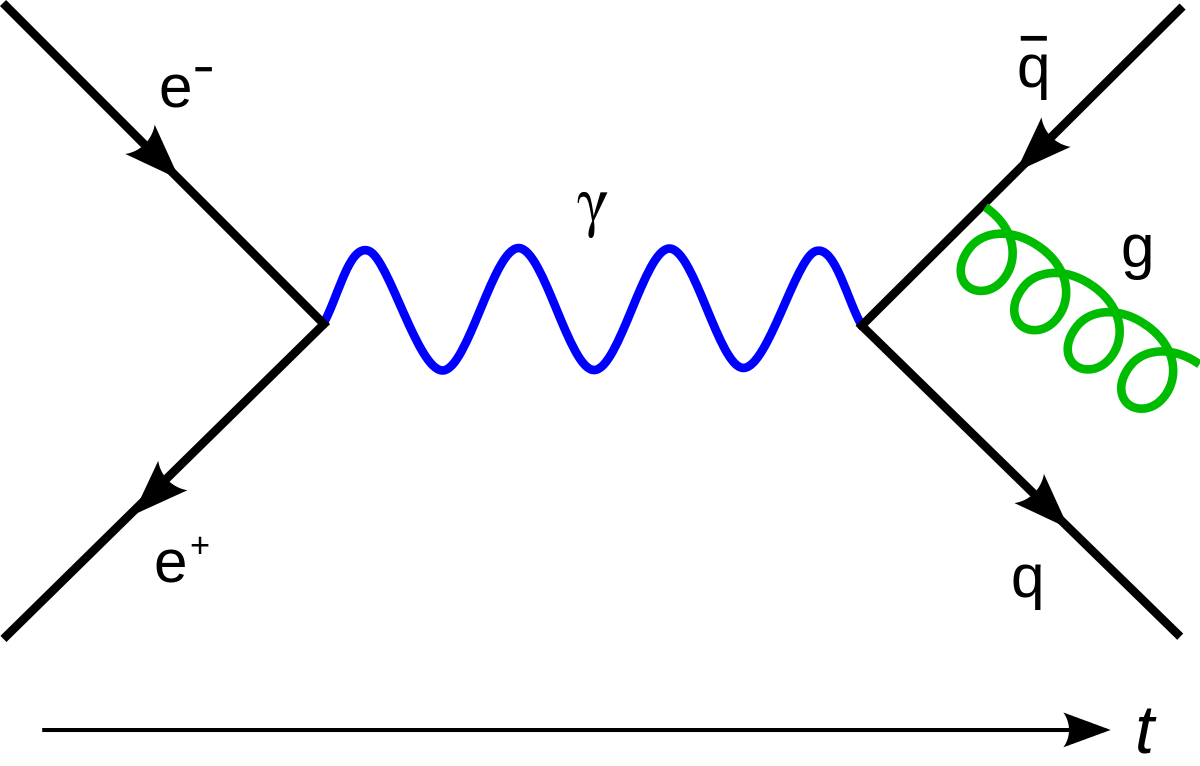 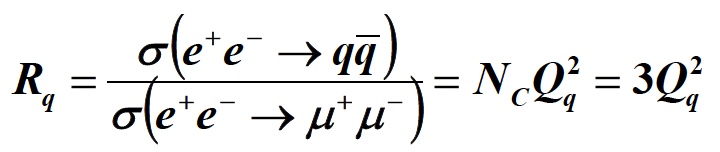 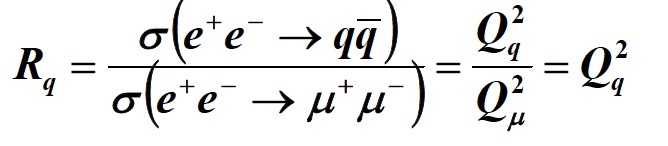 μ-
But, we measure e+e-  hadrons not e+e-  qq
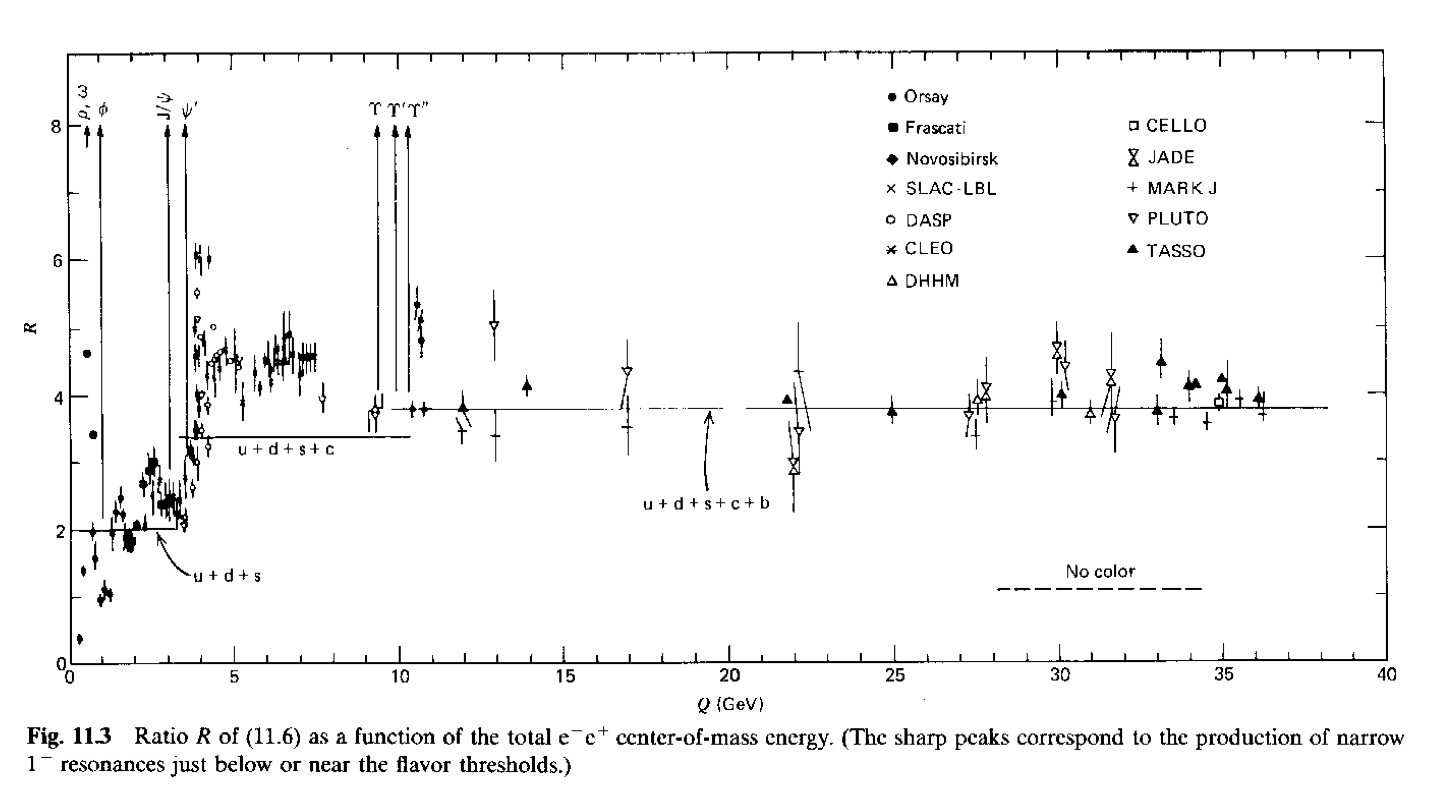 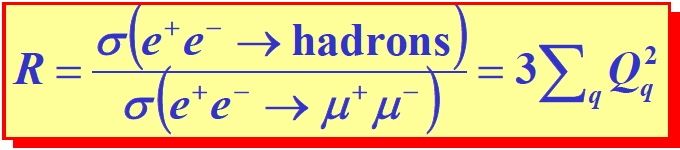 Sum over all quarks flavours (accessible at a given √s)
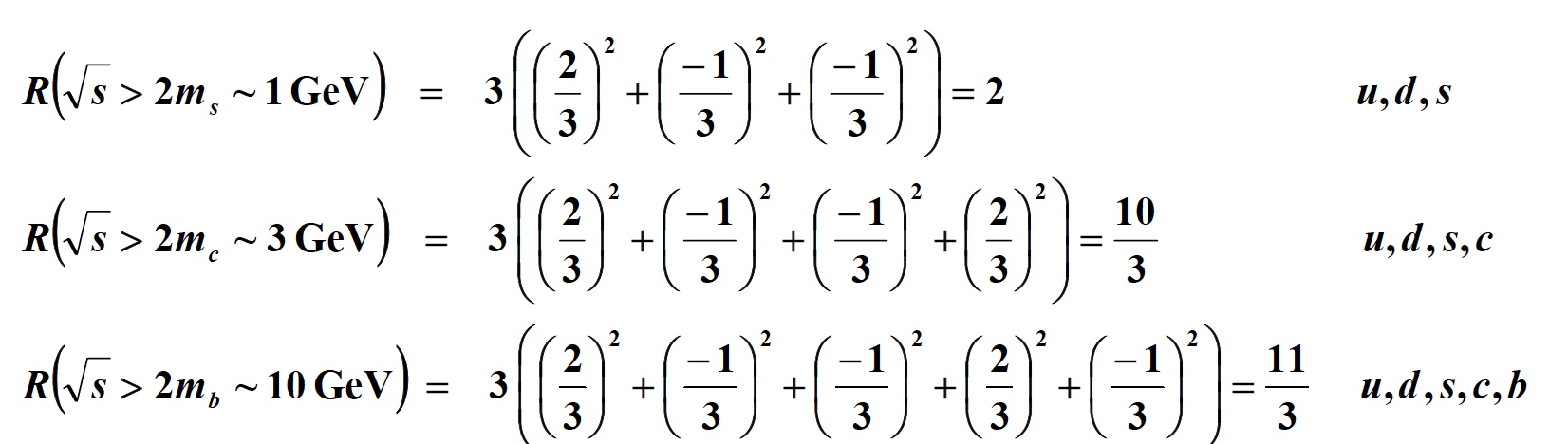 15
[Speaker Notes: Et Delta++ baryon (3 quarks u) violerait principe de Pauli
Decay de Pi0 to gamma gamma proportionnel a Nombre de couleurs au carré = 3]
Measuring « universal » distributions
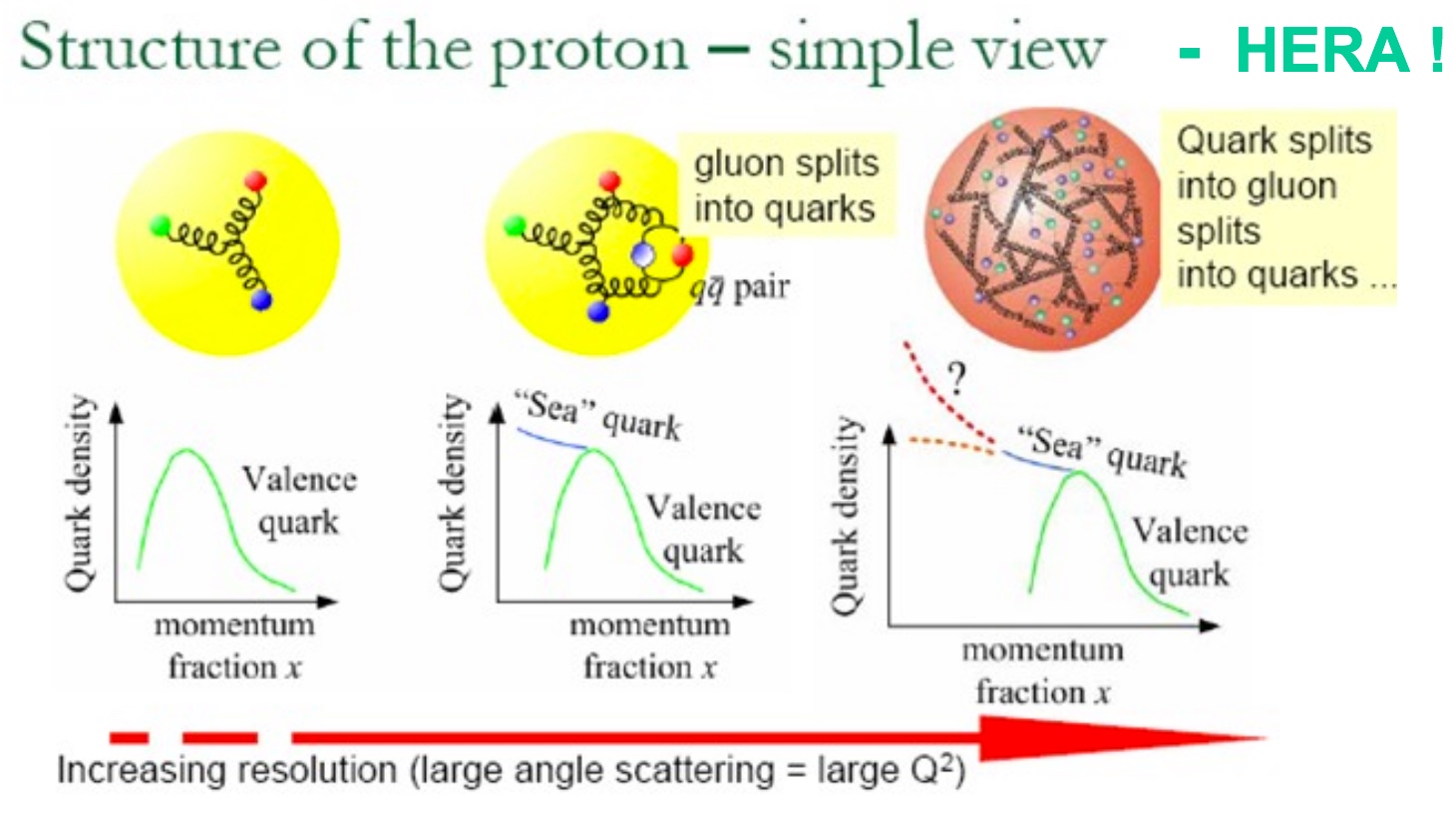 Example : Measure pdf with Deep Inelastic Scattering:
Factorisation hypothesis












15 years of measurements at HERA (DESY)
Good precisions for u, d quarks, gluons 
But still many unknown:
- parton distributions at very low x
- modification of pdf in nuclear matter
- generalised descriptions (GPDs, TMDs)
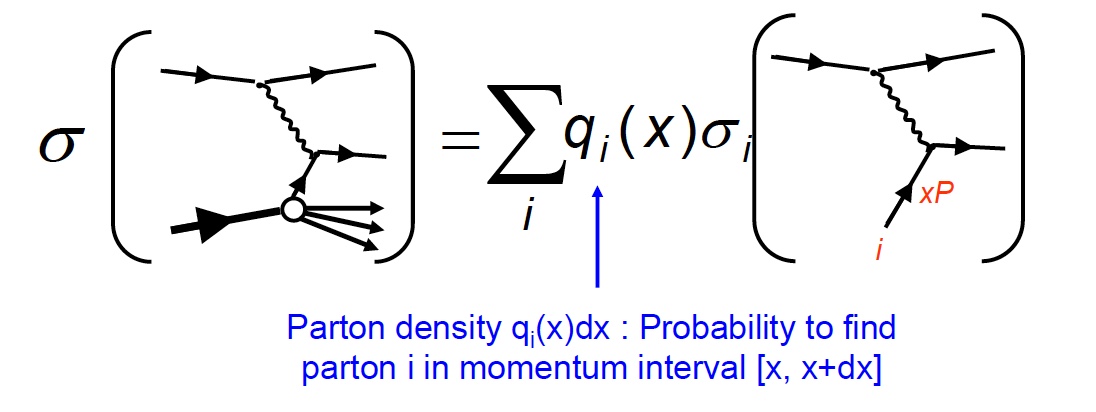 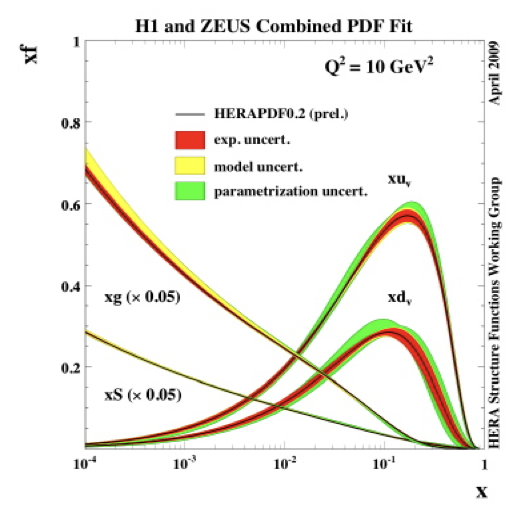 Small x
Gluons, sea quarks
Large x
Valence quarks
16
[Speaker Notes: ep 920 GeV]
Deeper in the understanding of the Nucleon structure
The example of the experiments conducted at Jefferson Lab (USA)
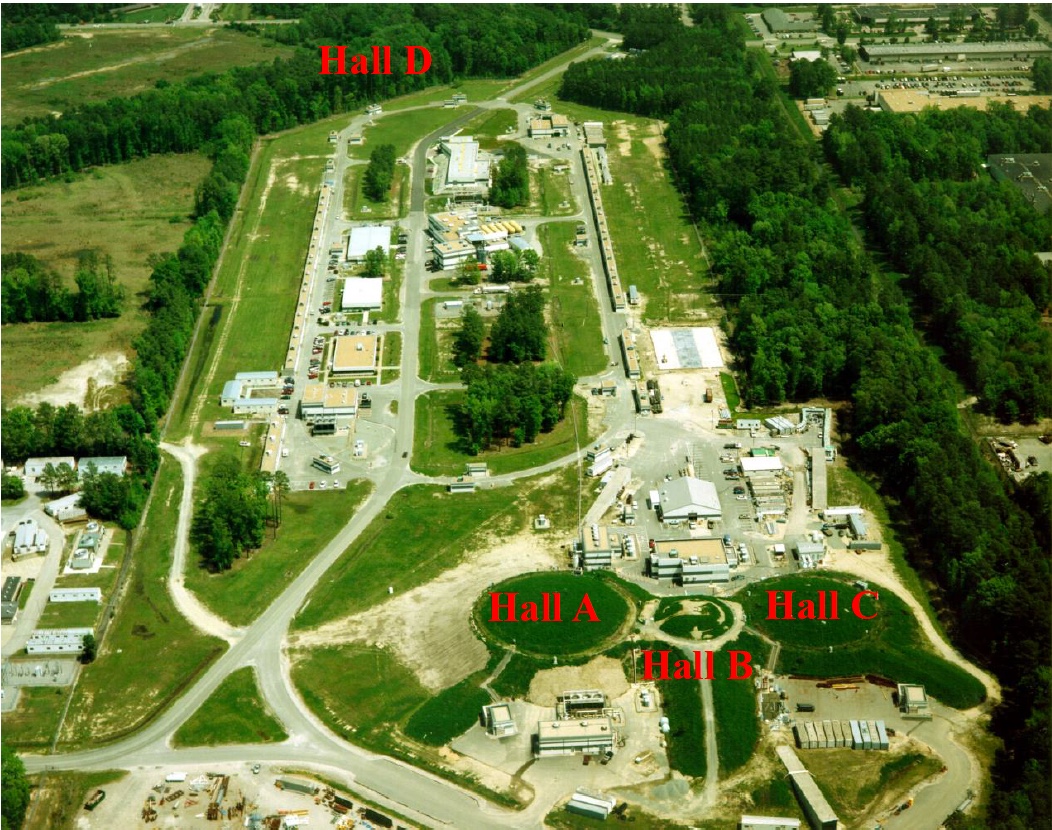 e- beam at 12 GeV (4 experimental hall A, B, C, D)


3D spatial maps of the nucleons :
With Generalised parton distributions (GPDs)
Accessed through Deeply Virtual Compton Scattering (DVCS) : ep  e’p’γ
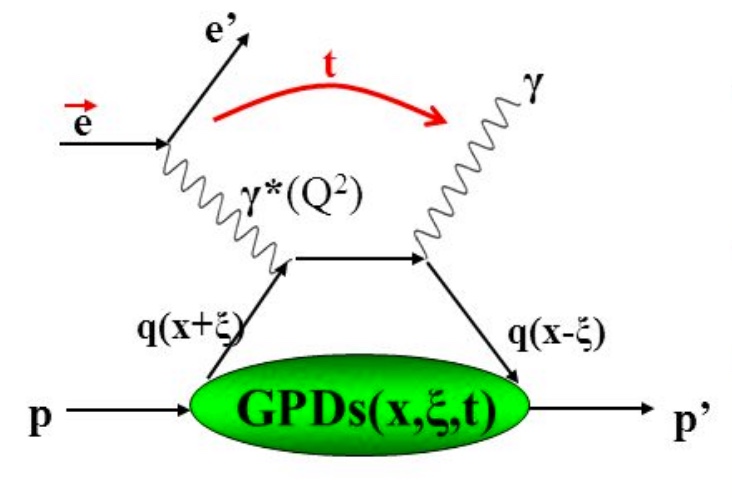 Hard part: photon-quark interaction and re-emission of real photon
Soft part: GPDs
17
3D Spatial Maps of the nucleons: the GPDs
ep a e’p’g
Proton tomography
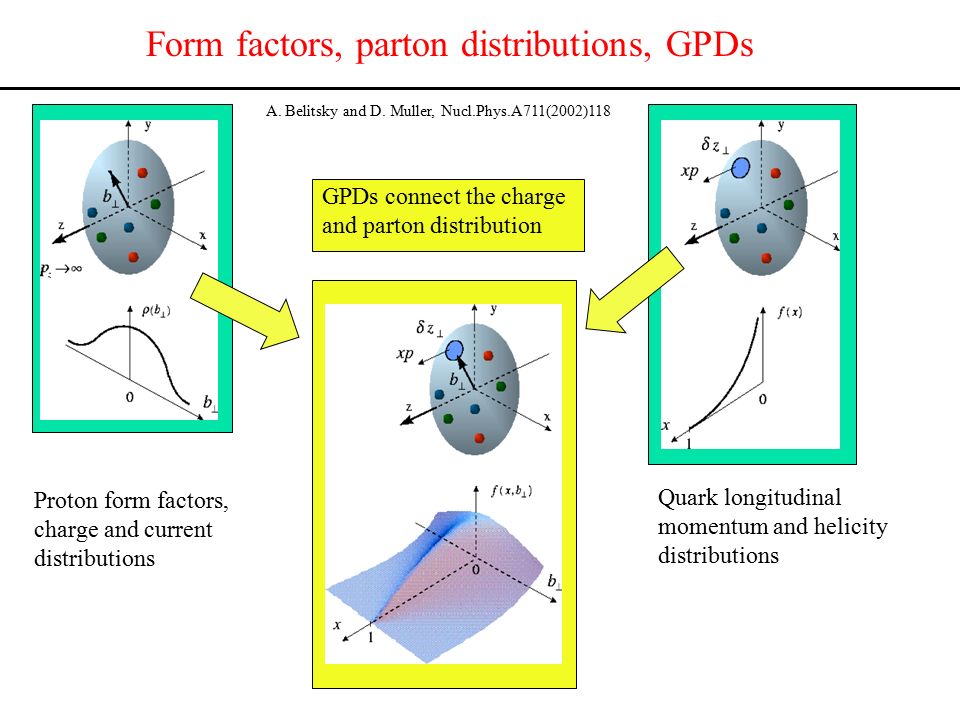 (DVCS)
Faster quarks (valence) at  the core of the nucleon.
Slower quarks (sea) at its periphery
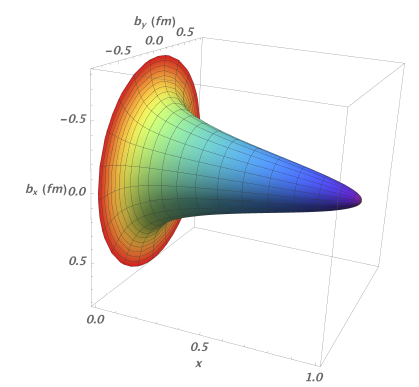 Transverse position
ep a ep
ep a e’X
(DIS)
(elastic)
Quark longitudinal momentum
 Frédéric Georges « Diffusion Compton profondément virtuelle au Jefferson Lab »
18
[Speaker Notes: we have been able to derive a functional mapping of the density and transverse size of the proton charge as a function of the quark’s longitudinal momentum.]
Investigating the electric dipole Moment of hadrons
The example of the proposal from the JEDI (Julich Electric Dipole moment Investigations) Collaboration 

EDM is a measure of the separation of positive and negative electrical charges within a system, i.e. a measure of the system overall polarity
Goal of the new experiment : set most precise limits on the EDM of hadrons
proton
Cosy storage ring, Julich
Water molecule
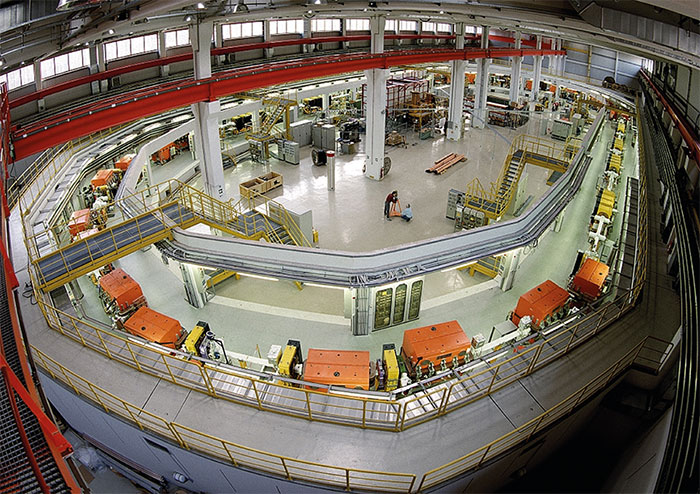 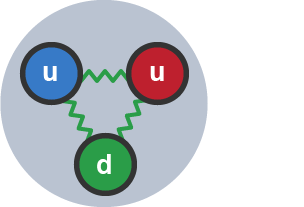 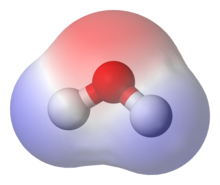 analogy
EDMs violate both parity (P) and time reversal (T)
Assuming CPT symmetry valid  CP violated 
Strong constrain on the scale of CP-violation (SUSY range)
 Julien Michaud « Anneau de stockage pour la mesure de moment électrique dipolaire»
19
[Speaker Notes: Un exemple courant de composé polaire est l'eau (H2O). Les électrons des atomes d'hydrogène de l'eau sont fortement attirés par l'atome d'oxygène et sont en réalité plus proche du noyau de l'oxygène que de ceux de l'hydrogène. C'est pourquoi l'eau a une charge négative en son centre (teinte rouge) et une charge positive à ses extrémités (teinte bleue).]
Hadron spectroscopy with the hades detector
The example of the HADES experiment at SIS accelerator (GSI)
Study of in-medium properties of light vector mesons in very dense and hot nuclear matter
Low energy Heavy Ion beams on fixed target and detection of lepton pairs
Study electromagnetic decay of hadrons/mesons in elementary reactions
High Acceptance Di-Electron Spectrometer
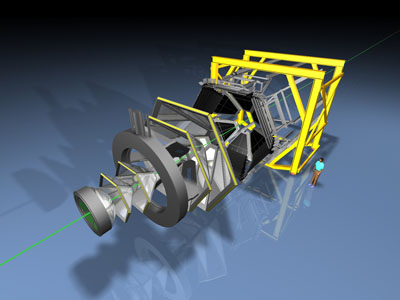 HADES has intensively studied resonance production in several light colliding systems (p+p, d+p) to build a solid basis for the understanding of hadron properties in heavier collision system

Role of baryonic resonances (Δ, N*,..) production was investigated in several works in elementary reactions at different beam kinetic energies.  An objective was the extraction of the individual contributions of the resonances to the total production cross section, as well as their production and decay properties (angular distributions)
20
 Amel Belounnas « Study of baryonic resonances in the reaction pp→ppπ+π− at 3.5 GeV with HADES »
Study QCD under extreme conditions with ultra-relativistic heavy ion collisions
The example of the ALICE experiment at CERN
Study of the Quark Gluon Plasma (GQP) in Pb-Pb collisions










QGP : Deconfined state of nuclear matter   quarks and gluons evolve freely during a 
         short amount of time 

High temperature and pressure needed!

Conditions similar to the early universe
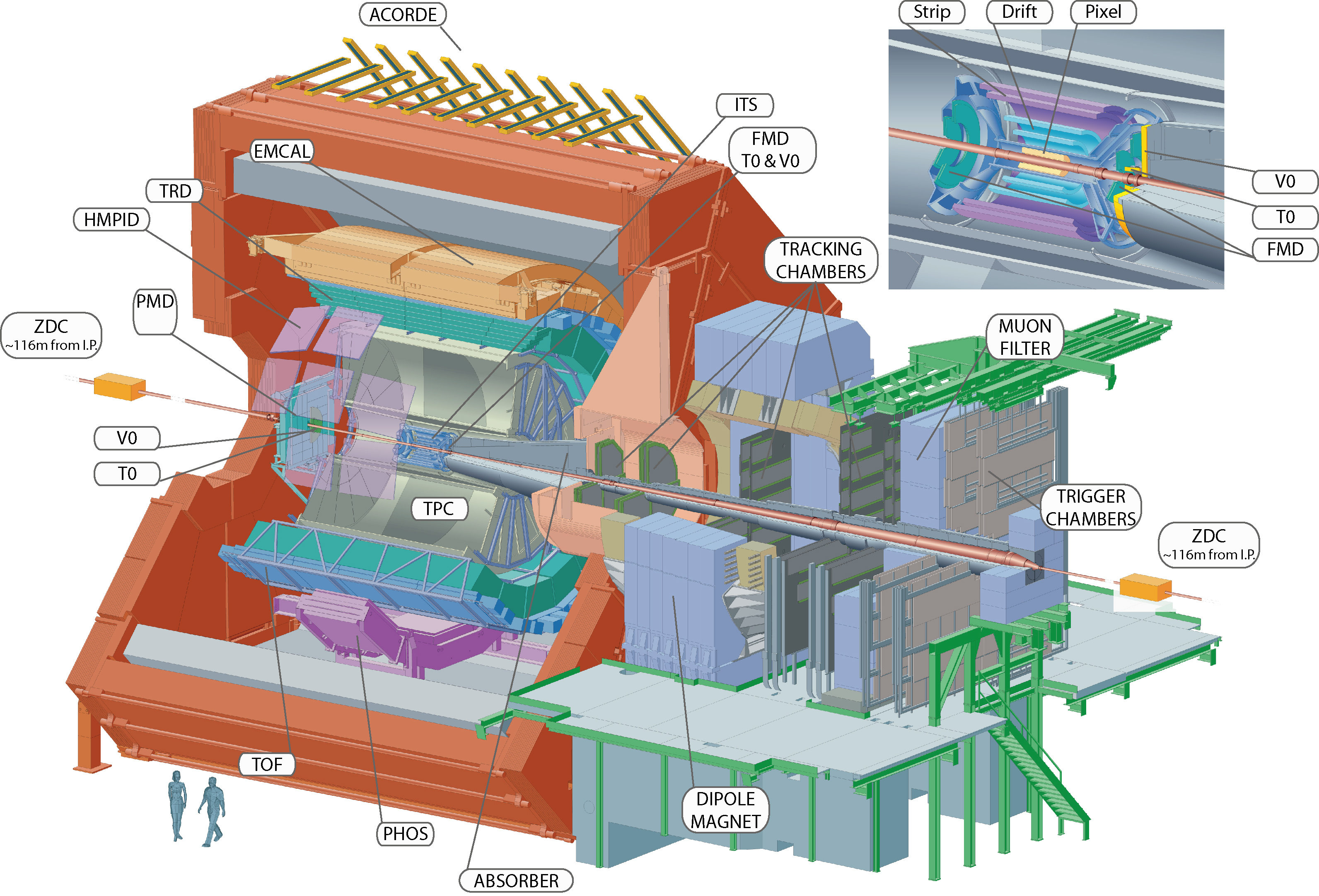 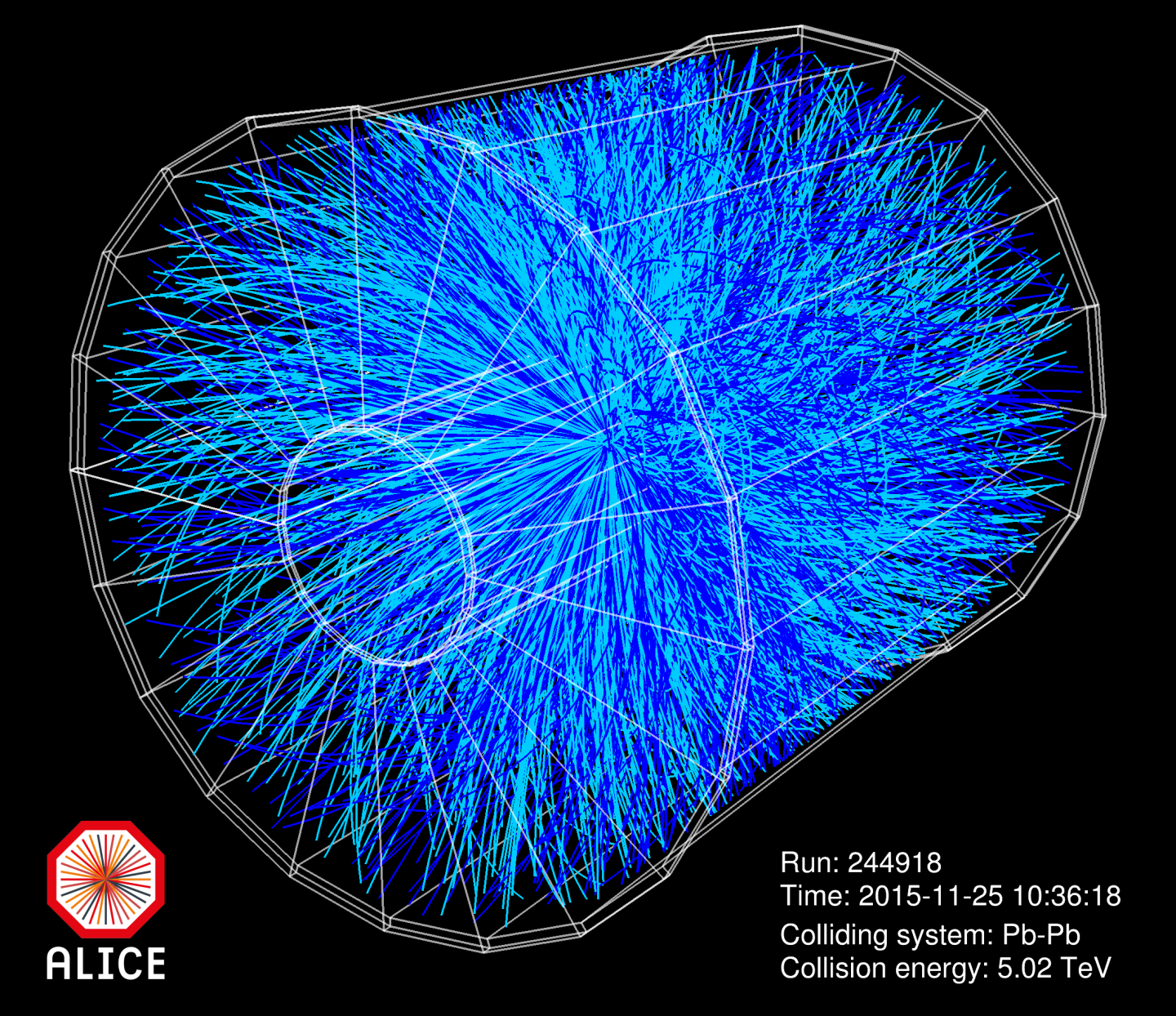 21
Ultra-relativistic HI collisions to recreate the conditions of the early universe
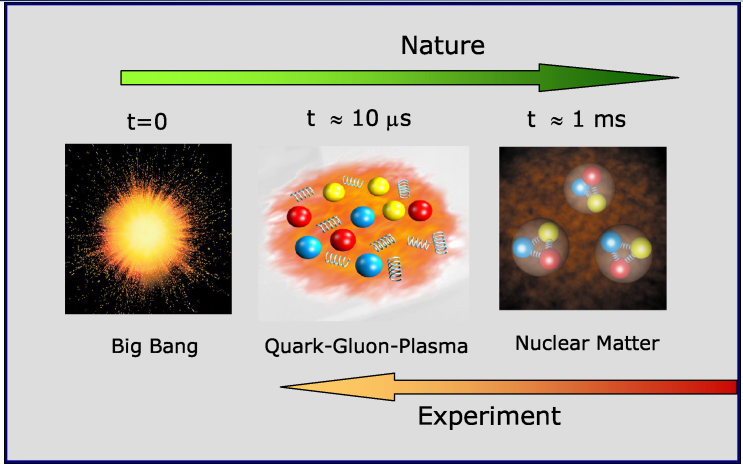 In the early stages of the Universe (few μs after Big Bang), quarks and gluons were evolving freely due to the large temperature and energy density

As the universe cooled down, they were confined inside the hadrons

To study confinement  recreate this stage of matter in the lab

From lattice QCD  Tc ~ 170 MeV (105 times t° inside sun) 
		  εc ~  1 GeV/fm3  (5 times ordinary matter)



How to reach those conditions in lab?

Collisions of High-Energy Ultra-Relativistic Heavy Nuclei
Vary type of nuclei and energy to explore different regions of the 
     phase diagramme of nuclear matter
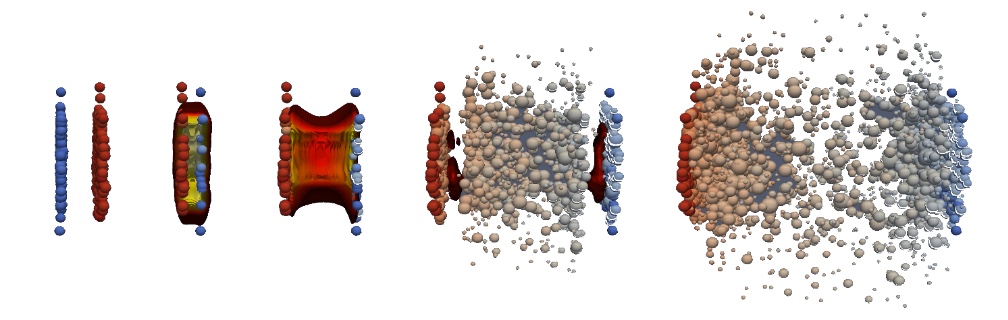 22
The phase diagramme of nuclear matter
What is the state of QCD matter under specific conditions of temperature and baryon density?
What is the nature of the phase transition? Is there a critical point?
Can we write down the EoS of nuclear matter?   interesting for astrophysics
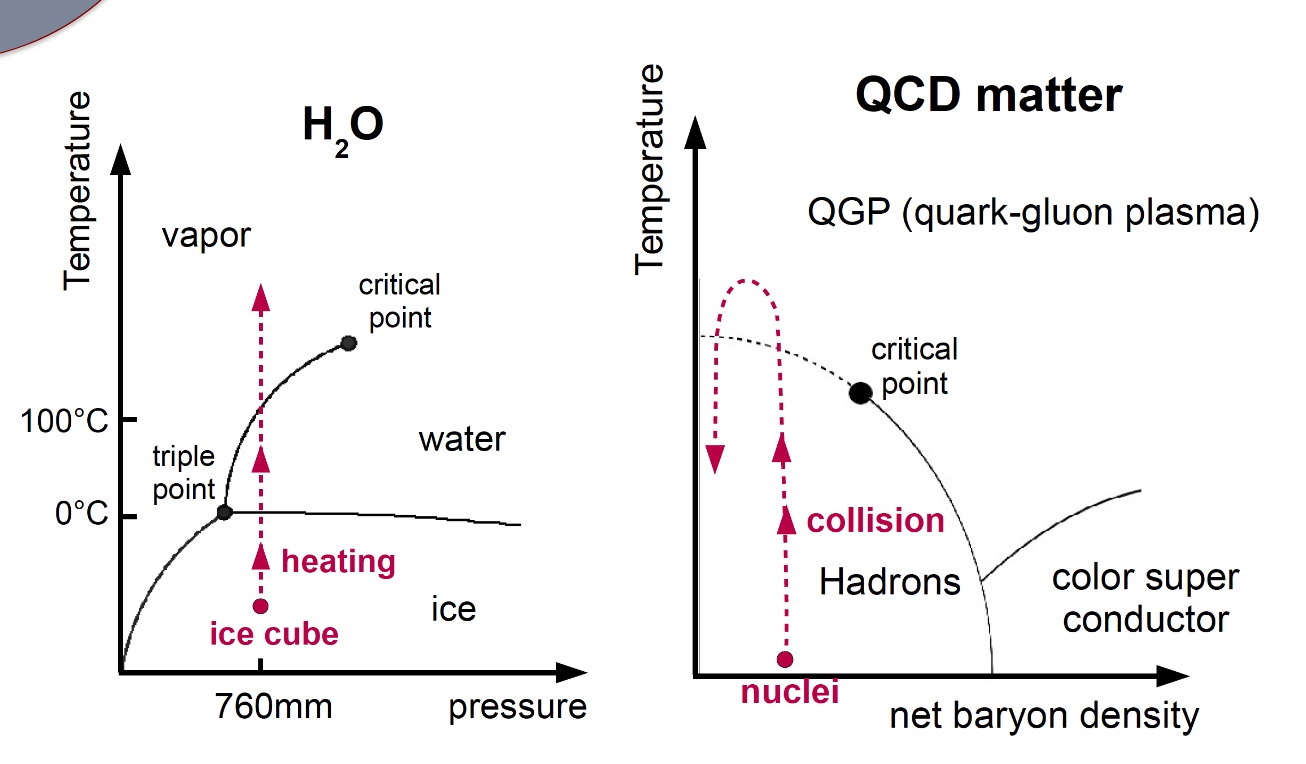 23
How to characterise the qgp experimentally?
QGP not « directly » accessible to observation (last only few fm/c!)
Need a combination of several probes and a good reference system (without QGP formation)
Also need probes unaffected by the QGP to serve as reference for other probes (Z, Drell-Yan)
The example of quarkonia (cc,bb)
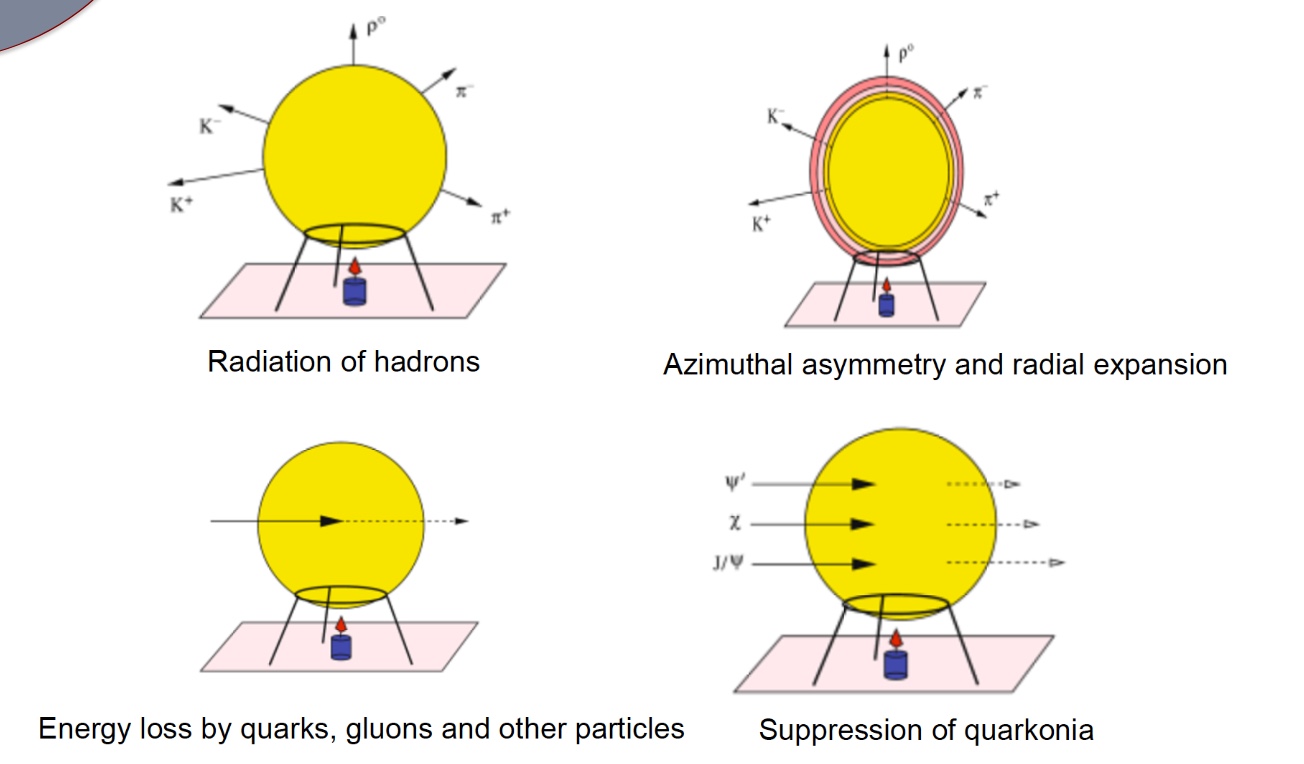 Heavy quarks created early in the collision (before the QGP is formed)

While going through the QGP (depending on its temperature) the less bound quarkonia will be suppressed by color screening

If quarkonium yields in PbPb collisions are suppressed with respect to the «scaled» yield from pp collisions
      evidence for QGP formation

Important to well understand quarkonium formation in pp collisions (not so simple!)
24
 Tasnuva Chowdhury « Upsilon production rate as a function of charged particle multiplicity in pp collisions at √s = 13 TeV in ALICE experiment »
Conclusions
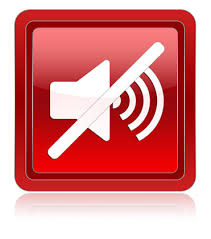 I leave the room to students
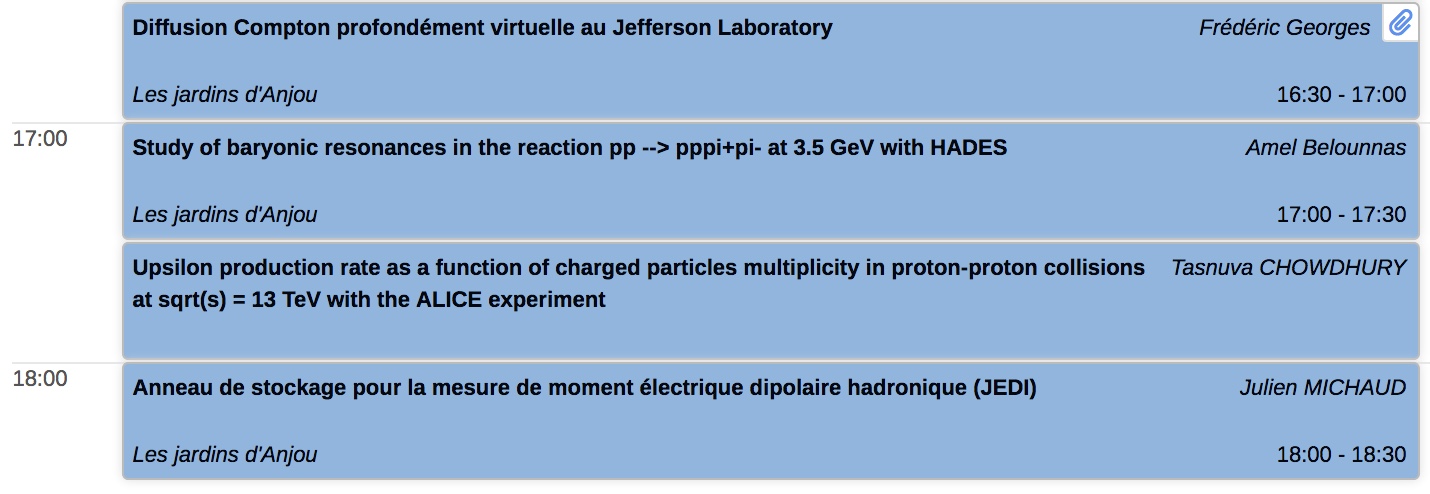 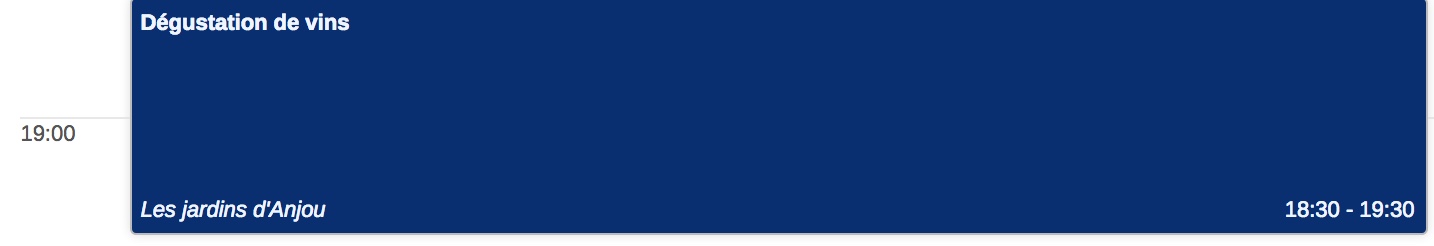 Reward at the end of session
25